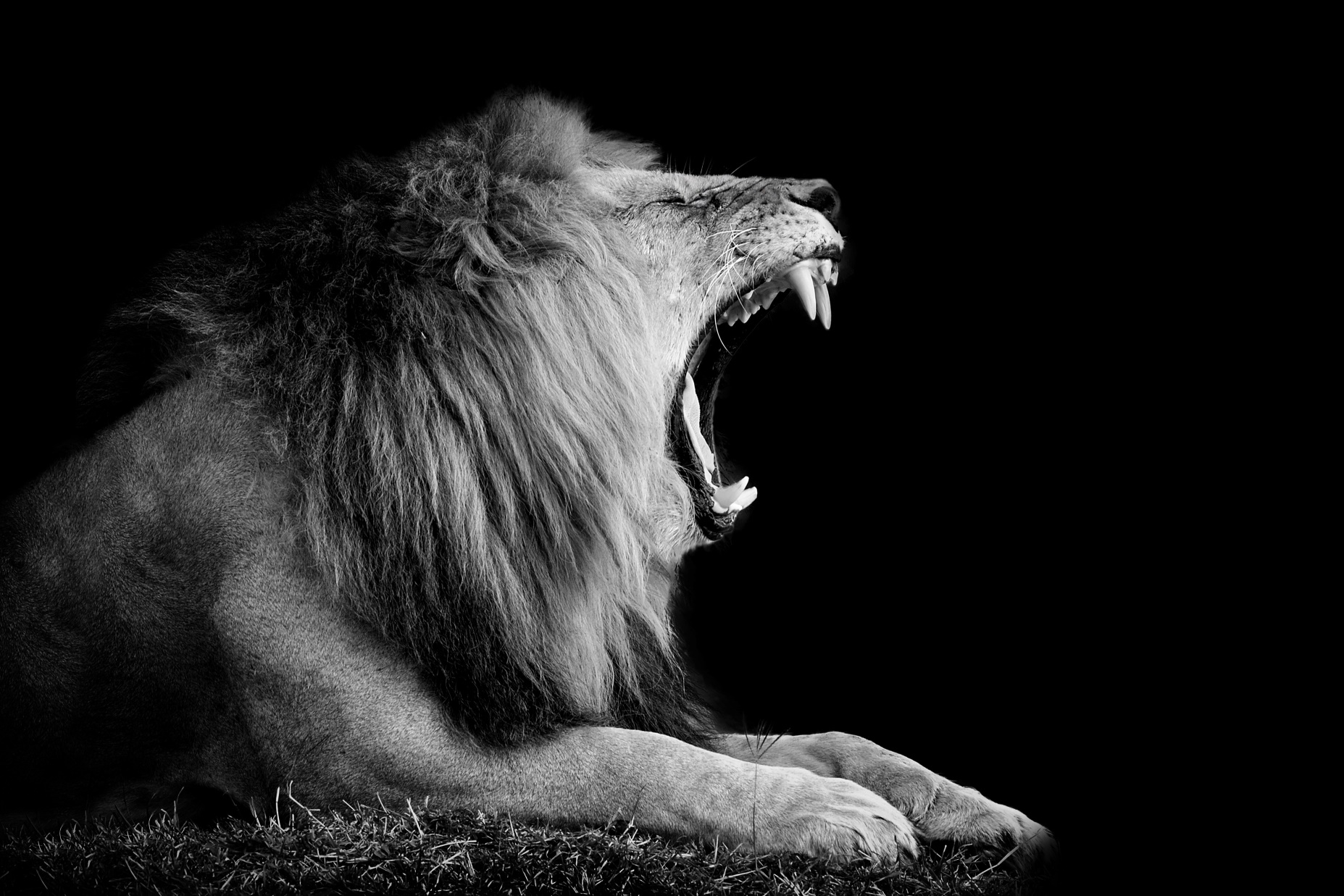 The Importance of Trusts
Richard Coulson & Vincent O’Connor
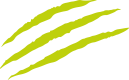 Today’s Agenda
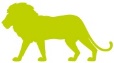 Knowledge - Vincent O’Connor – Royal London
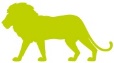 Skills - Richard Coulson
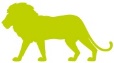 Attitude - ALL
OSAD / 501
Daily

 				25pm

 				50pm

    				100pm

4001				200pm

5000pm!!!
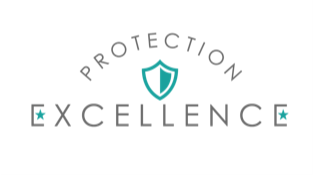 The ASK Model
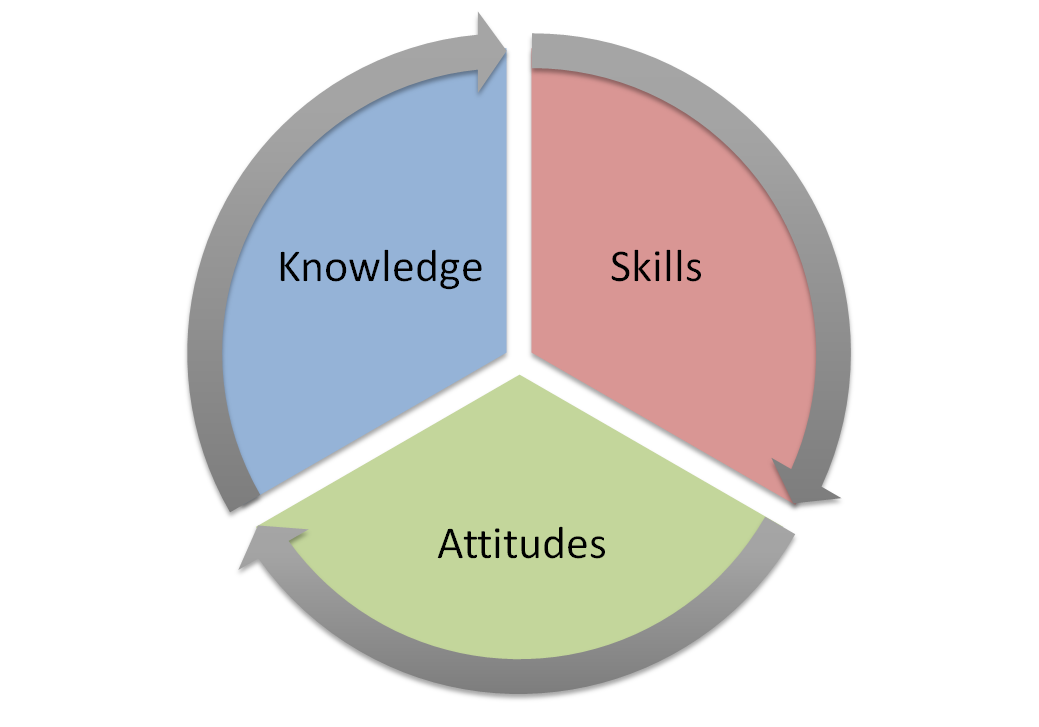 Cancer, Heart Attack, Stroke

Sickness, Accident, Disability

Death

Trusts

Wills
Money Maze
Mort Halifax £150k - £500pm 25 yrs

Car
Loan - £275 – Nov 2020
CCs - £100
£3,100pm
£2,000pm

£5,100pm
£50kpa
£30kpa
X4
x2
Trust –
3 referrals
£95.85pw
Deadline to Breadline – L and G

£6,000
64
62

Upgrade or rebalance your portfolio
Specialise in B and C
We will sort that for you
WILL x 3 referrals
[Speaker Notes: Introduce the money maze and work through it.]
Ring Fencing Clients
Buildings & Contents 	-   Barbed Wire Fence
Trust 		   	-   Electric Fence
Will 		   	-   Crocodile Infested Moat
Compulsory Annual Review 
(Dental Appointment)	-   CCTV
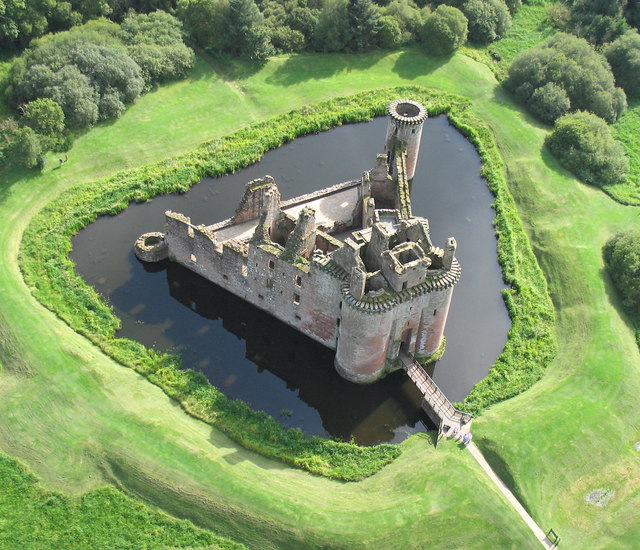 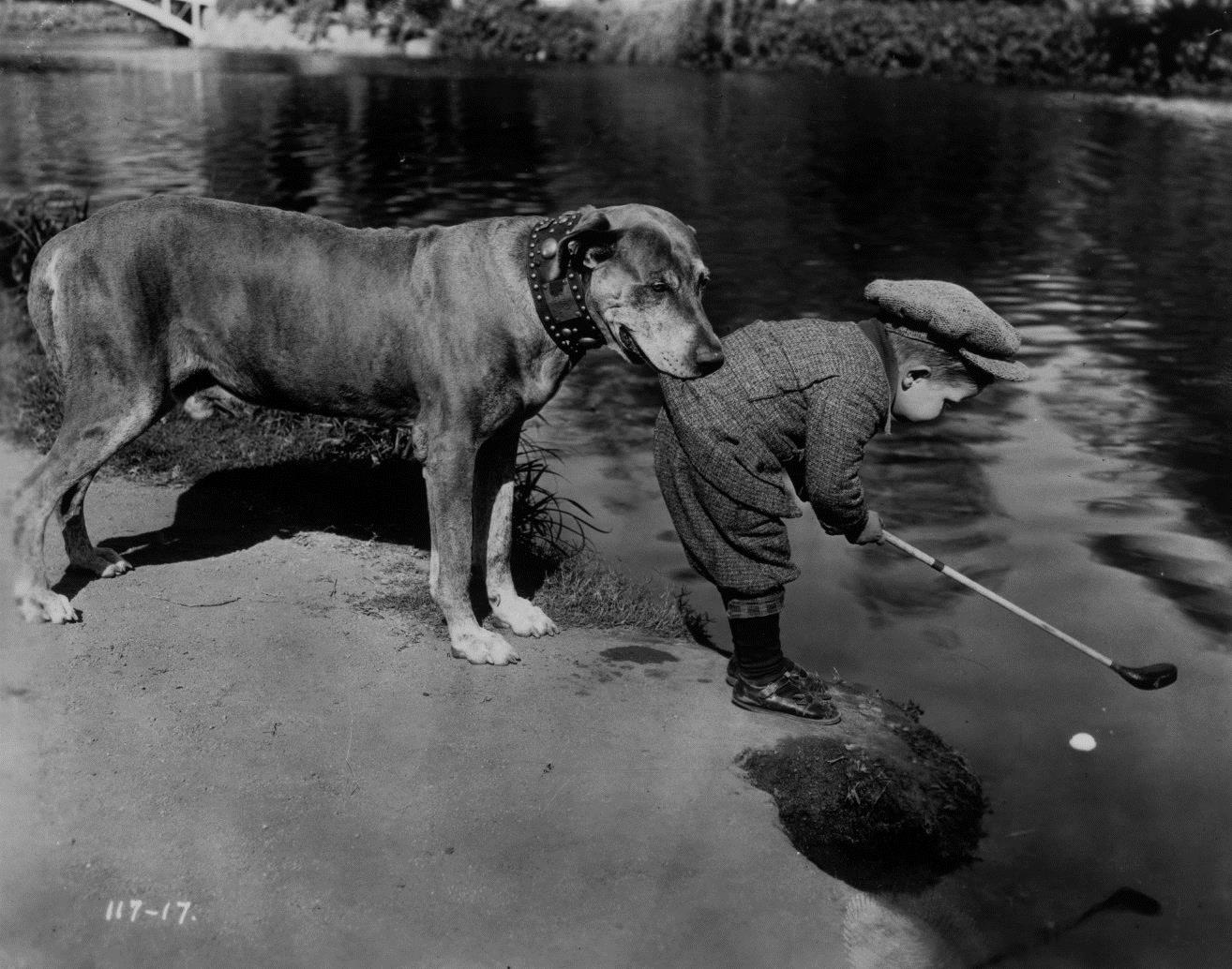 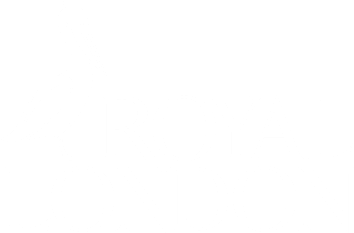 It’s all about
Trust!
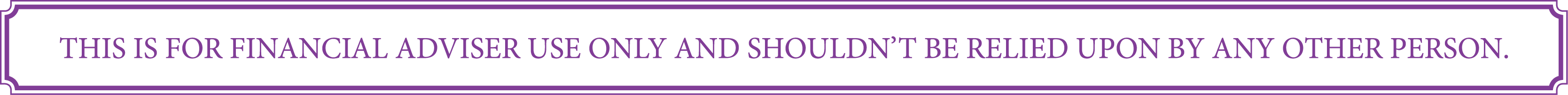 [Speaker Notes: hello]
It’s all about trust
Agenda
Quick technical round-up
The trust disclaimer and treating customers fairly (TCF)
Benefits to your business
Avoiding delays
What good looks like
The Royal London solution
[Speaker Notes: We’ve got 2 main learning objectives from this session today.

At the end of this presentation, you’ll have a greater understanding of how to use the Royal London Marketing Studio.  This is a whole suite of tools and marketing materials you can use within your own business to promote the idea of protection and deal with common client objections.

And then I’ll just give you an overview of an exciting upgrade we’ve made to our Critical Illness Proposition]
It’s all about trust
Learning objectives
At the end of this presentation, you should:
Understand the business opportunities of making trusts a key part of your protection proposition
Have a wider understanding of what happens in the probate process and why this takes months to complete
Accurately be able to locate and complete a Royal London trust form for a protection policy
Describe the importance of the letter of wishes and why this should be reviewed periodically
Quick technical
round-up
It’s all about trust(s)
Quick technical round-up
The person(s) who set up the life policy and write  it into trust are known as the   Donor(s)
Joint life policies should be written into a trust with a specific   Survivorship    clause
Policies which include Critical Illness Cover should be written into a    Split Trust
?
?
?
11
It’s all about trust(s)
Quick technical round-up
The   Trustees   are the legal owners of the trust fund (initially the plan)
The trustees hold the trust fund for the benefit of the   Discretionary Beneficiaries
If you don’t want to be able to change your beneficiaries in the future, you should use a       Bare Trust
?
?
?
12
It’s all about trust(s)
Quick technical round-up
When writing a policy into trust, the donor can guide the trustees about who should receive the policy proceeds and in what proportion – using a Letter of Wishes
61%   of UK adults don’t have a valid will in place*.
?
%
*Source : Report by the Kings Court Trust: A Changing Landscape –
The Will Writing Industry in 2017, accessed March 2020.
Trust
Disclaimer?
It’s all about trust(s)
The disclaimer
I understand that contrary to the advice by my protection adviser, I do not wish to write my life insurance policy into trust 
I understand this means…
My beneficiaries will have a delay in receiving any proceeds from my policy
Payment from my life policy could go to the wrong people
My policy proceeds could be subject to an inheritance tax charge of 40%
Client signature
If you were the client, 
would you sign this?
Date of signature
15
It’s all about trust(s)
The ultimate TCF?
What would the ultimate TCF look like?
Making sure that there are no DELAYS in
payment from single life policies
Protection policy
Avoiding INHERITANCE TAX
on the policy proceeds
Making sure payment goes to the 
CORRECT PEOPLE
16
It’s all about trust(s)
The benefits to my business…
Demonstrates higher quality advice
Policies are more difficult to 
re-broke by other advisers
Is an opportunity for referrals
Differentiates you from 
‘other advisers’
Business is more persistent
Helps you set up future review opportunities
Allows for better client engagement
Protects your business
17
Delays in
Payment
It’s all about trust(s)
When someone dies…delays?
When someone dies…
Notify death to Register Office (within 5 days)
Arrange funeral
Contact relevant institutions
Source: www.gov.uk/when-someone-dies. Accessed March 2020.
[Speaker Notes: 8 days for notification of death in Scotland]
It’s all about trust(s)
When someone dies…delays?
When someone dies…
Notify death to Register Office (within 5 days)
Arrange funeral
Contact relevant institutions
Employer
Pension provider
Utility companies
Investment providers
Relatives
Council office
Friends
Passport office
Credit card providers
Dept Work & Pensions
Bank
DVLA
Building society
HMRC
Mortgage company
Find the will
Contact solicitor
Apply for probate
Source: www.gov.uk/when-someone-dies. Accessed March 2020.
[Speaker Notes: 8 days for notification of death in Scotland
https://www.gov.uk/when-someone-dies]
It’s all about trust(s)
When someone dies…delays?
When someone dies…
Notify death to Register Office (within 5 days)
Arrange funeral
Contact relevant institutions
Contact life insurance company, register claim
Grant of 
probate
Death 
certificate
Claim form
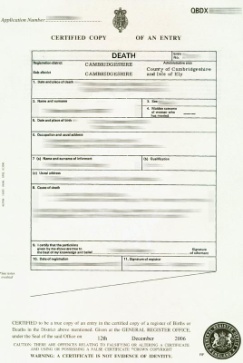 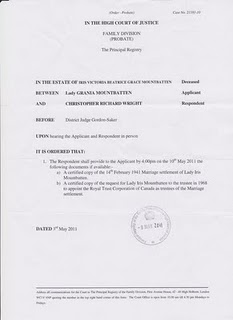 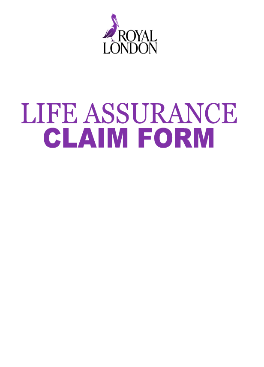 


[Speaker Notes: 8 days for notification of death in Scotland]
It’s all about trust(s)
Probate process - application
What forms do I need?
Probate (confirmation in Scotland) is a necessary legal process that is required before a deceased's assets can be distributed in accordance with their will
PA1P  
Application for probate
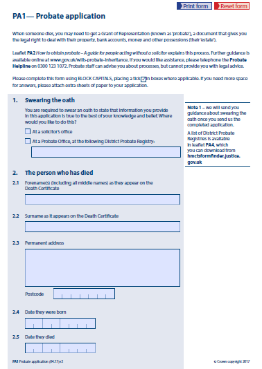 For those who die intestate (without a will) the process requires a similar application process – using form PA1A
Source: gov.uk – Probate forms and guidance. Accessed March 2020 - link
[Speaker Notes: 8 days for notification of death in Scotland]
It’s all about trust(s)
Probate process - application
What forms do I need?
IHT 400 Inheritance tax account
IHT 205 Return of estate information
PA1P  Application for probate
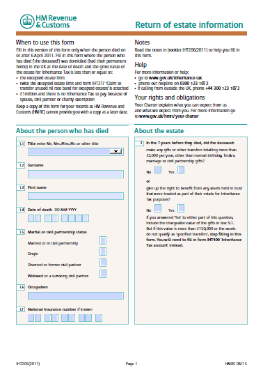 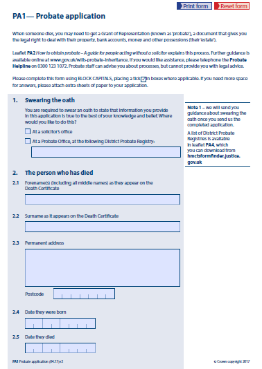 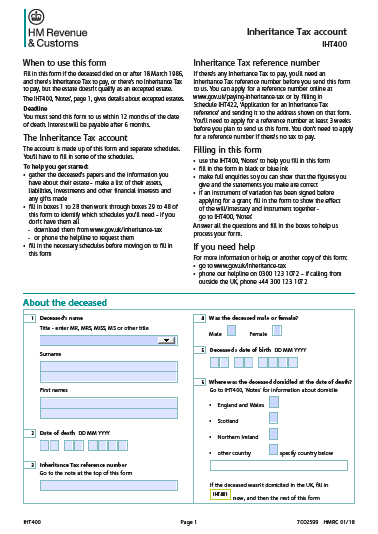 All relevant
IHT pages
+
IHT 400 Inheritance tax calculation
Source: gov.uk – Probate forms and guidance. Accessed March 2020 - link
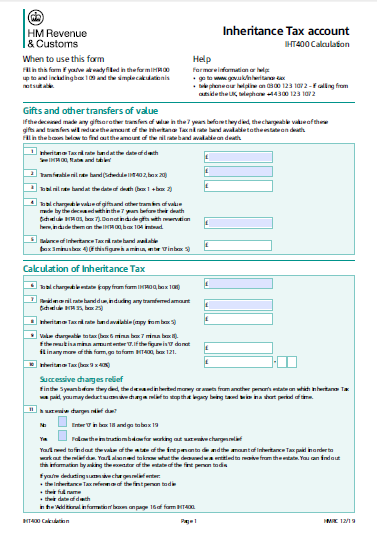 [Speaker Notes: 8 days for notification of death in Scotland]
It’s all about trust(s)
Probate process - IHT400
What forms do I need?
IHT 400 Inheritance tax account
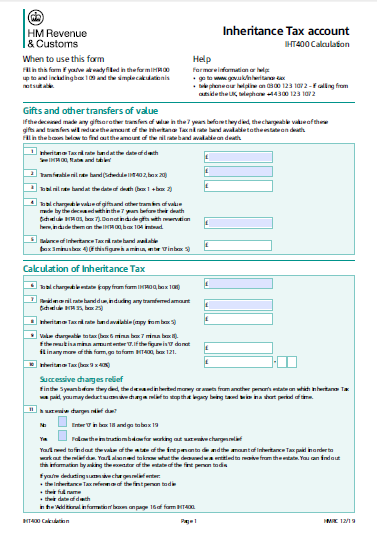 +
Source: gov.uk – IHT account (IHT400). Accessed March 2020  – link
It’s all about trust(s)
Probate process - IHT400
What forms do I need?
IHT401 – Domicile outside the UK
IHT402 –Claim to transfer unused nil rate band
IHT 400 Inheritance tax account
IHT403 – Gifts and other transfers of value
IHT404 – Jointly owned assets
IHT405 – Houses, land, buildings and interest in land
IHT406 –Bank and building society accounts
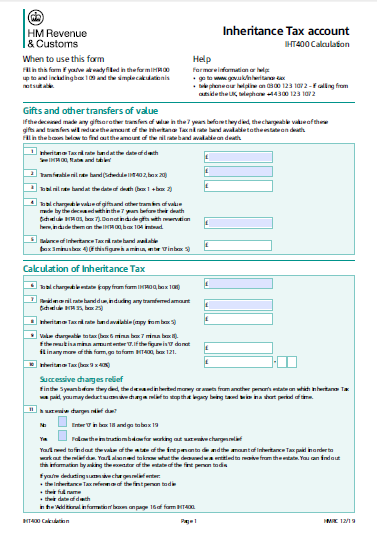 +
IHT407 – Household and personal Goods
IHT408 – Household and personal goods donated to charity
IHT409 – Pensions
Source: gov.uk – IHT account (IHT400). Accessed March 2020  – link
[Speaker Notes: IHT401: domicile outside the United KingdomIHT402: claim to transfer unused nil rate band IHT403: gifts and other transfers of value IHT404: jointly owned assets IHT405: houses, land, buildings and interest in land IHT406: bank and building society accounts IHT407: household and personal goods IHT408: household and personal goods donated to charity IHT409: pensions IHT410: life assurance and annuities IHT411: listed stocks and shares IHT412: unlisted stocks and shares and control holdings IHT413: business and partnership interests and assets IHT414: Agricultural Relief IHT415: interest in another estate IHT416: debts due to the estate IHT417: foreign assets IHT418: assets held in trust IHT419: debts owed by the deceased IHT420: National Heritage assets, conditional exemption and maintenance funds IHT421: probate summaryIHT422: application for an Inheritance Tax referenceIHT423: Direct Payment Scheme bank or building society account IHT430: reduced rate of Inheritance Tax IHT435: Claim the residence nil rate band (RNRB)IHT436: Claim to transfer any unused residence nil rate band]
It’s all about trust(s)
Probate process - IHT400
What forms do I need?
IHT410 – Life assurance and annuities
IHT411 – Listed stocks and shares
IHT 400 Inheritance tax account
IHT412 – Unlisted stocks and shares
IHT413 –Business and partnership interests and assets
IHT414 – Agricultural relief
IHT415 – Interest in another estate
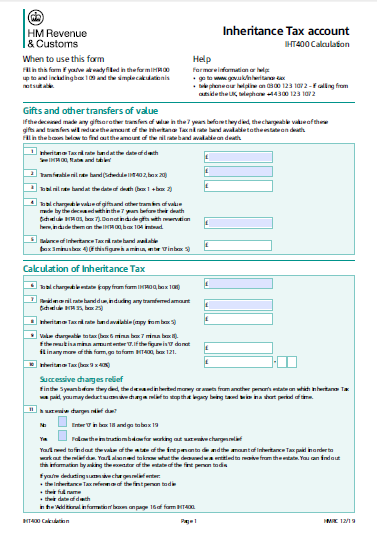 +
IHT416 – Debts due to the estate
IHT417 –Foreign assets
IHT418 – Assets held in trust
Source: gov.uk – IHT account (IHT400). Accessed March 2020  – link
[Speaker Notes: IHT401: domicile outside the United KingdomIHT402: claim to transfer unused nil rate band IHT403: gifts and other transfers of value IHT404: jointly owned assets IHT405: houses, land, buildings and interest in land IHT406: bank and building society accounts IHT407: household and personal goods IHT408: household and personal goods donated to charity IHT409: pensions IHT410: life assurance and annuities IHT411: listed stocks and shares IHT412: unlisted stocks and shares and control holdings IHT413: business and partnership interests and assets IHT414: Agricultural Relief IHT415: interest in another estate IHT416: debts due to the estate IHT417: foreign assets IHT418: assets held in trust IHT419: debts owed by the deceased IHT420: National Heritage assets, conditional exemption and maintenance funds IHT421: probate summaryIHT422: application for an Inheritance Tax referenceIHT423: Direct Payment Scheme bank or building society account IHT430: reduced rate of Inheritance Tax IHT435: Claim the residence nil rate band (RNRB)IHT436: Claim to transfer any unused residence nil rate band]
It’s all about trust(s)
Probate process - IHT400
What forms do I need?
IHT419 – Debts owed by the deceased
IHT420 – National Heritage assets
IHT 400 Inheritance tax account
IHT422 – Application for an IHT reference
IHT421 –Probate summary
IHT430 – Reduced rate of inheritance tax
IHT423 – Direct payment scheme bank or building society
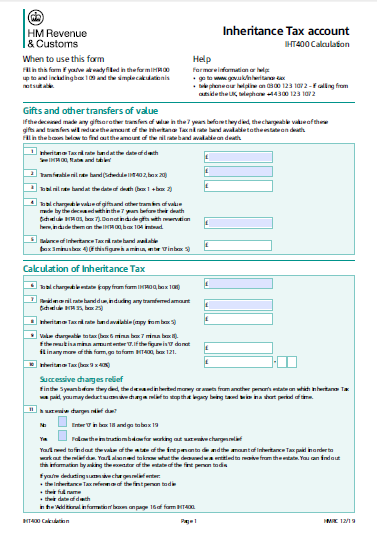 +
IHT435 - Claim the residence nil rate band (RNRB)
IHT436 - Claim transferable residence nil rate band
IHT500 -  election for Inheritance Tax to apply to asset previously owned
IHT400 Guidance Notes
Source: gov.uk – IHT account (IHT400). Accessed March 2020  – link
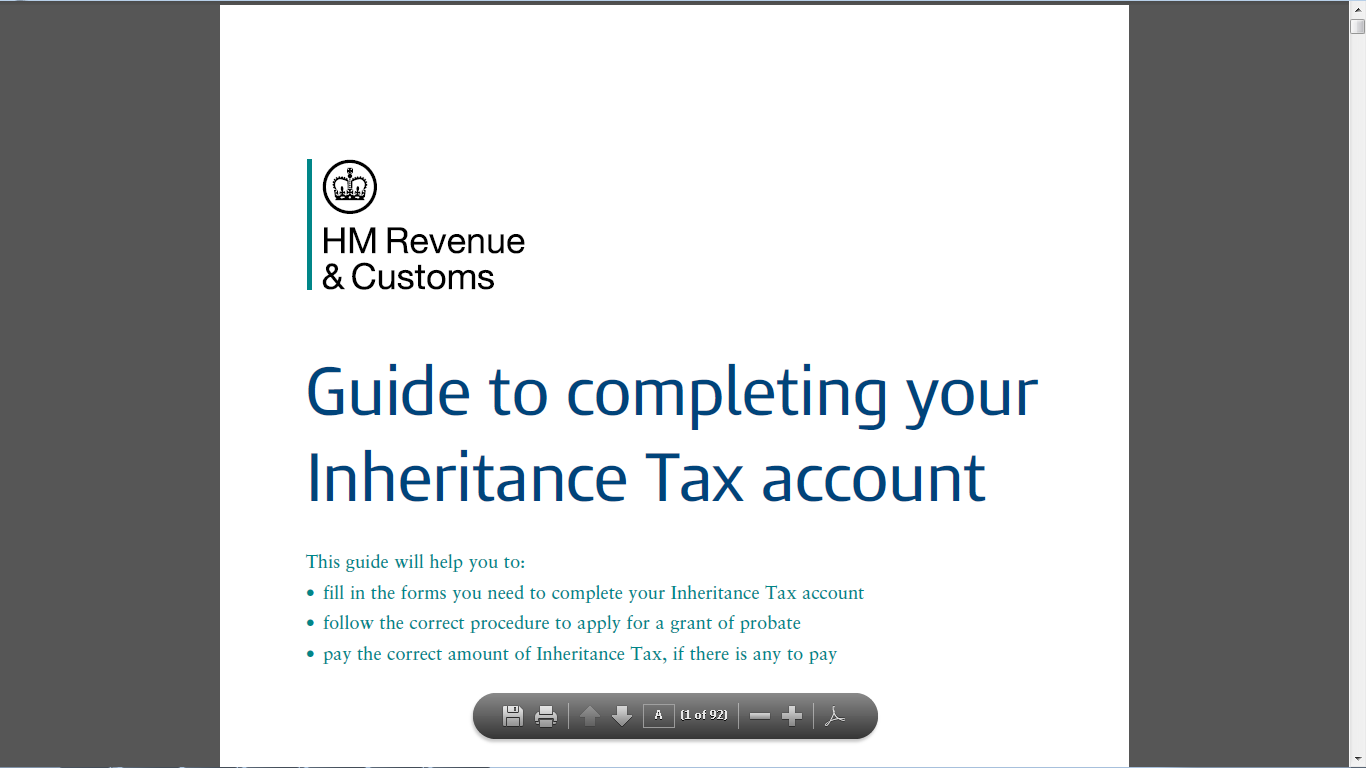 28
it’s all about trust(s)
Probate - how long does it take?
It’s estimated to take on average between 9 and 12 months to get a grant of probate*
Professional costs for acting as an executor vary between banks, solicitors and will writers, but could be on a sliding percentage scale based on the value of the estate – for example between 2% to 5%*.
*Source: www.co-oplegalservices.co.uk. Accessed March 2020 – link
29
[Speaker Notes: https://www.co-oplegalservices.co.uk/media-centre/articles-may-aug-2017/how-long-does-probate-take-if-there-is-a-will/]
Case
Study
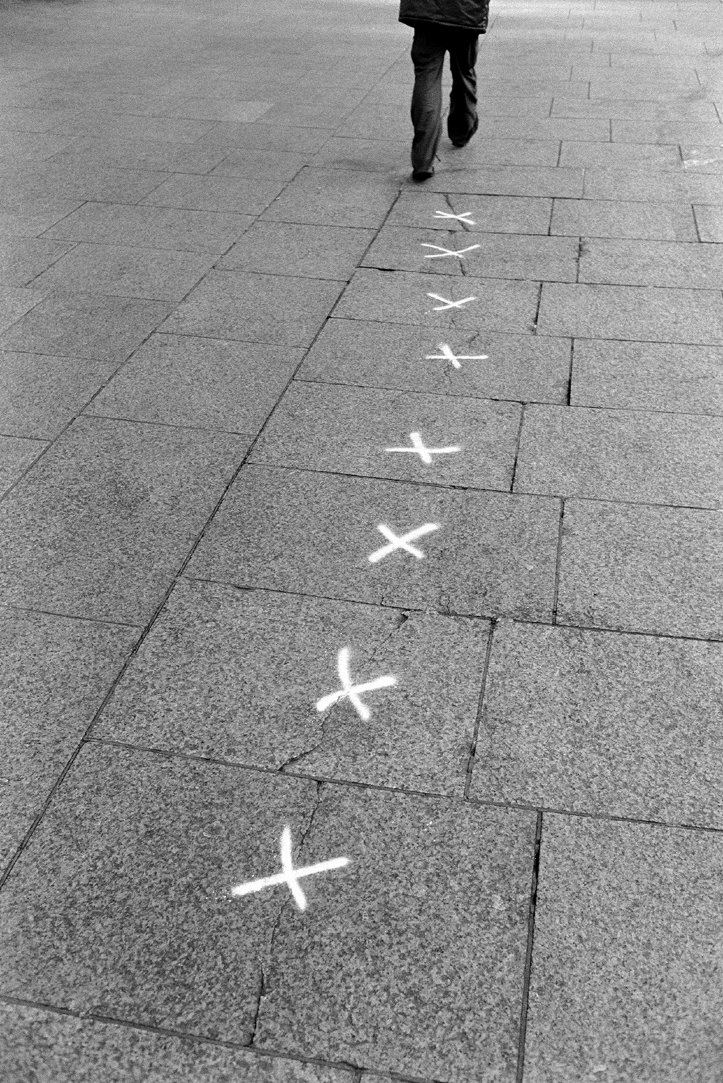 It’s all about trust(s)
Ticking all the boxes
Following the recent death of Bob’s wife, Bob arranges a meeting with his adviser to review his finances
Bob, now a widower, has two dependent children
He has a single life insurance policy for £250,000  
This policy is not in trust
What are the benefits to Bob for writing his existing policy into trust?
31
It’s all about trust(s)
Ticking all the boxes
Bob’s estate
Royal London 
Life Cover	£250,000
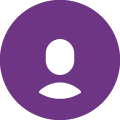 Let’s look at the value you can add by writing Bob’s Royal London plan into trust
Taxable estate	£500,000
Net estate value 	£750,000
Nil rate band  	£650,000
Tax bill	£40,000
Liable for IHT	£100,000
Probate fee     £22,500
(If 3% fee charged for probate work)
32
It’s all about trust(s)
Ticking all the boxes
adviser.royallondon.com/protection
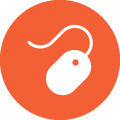 33
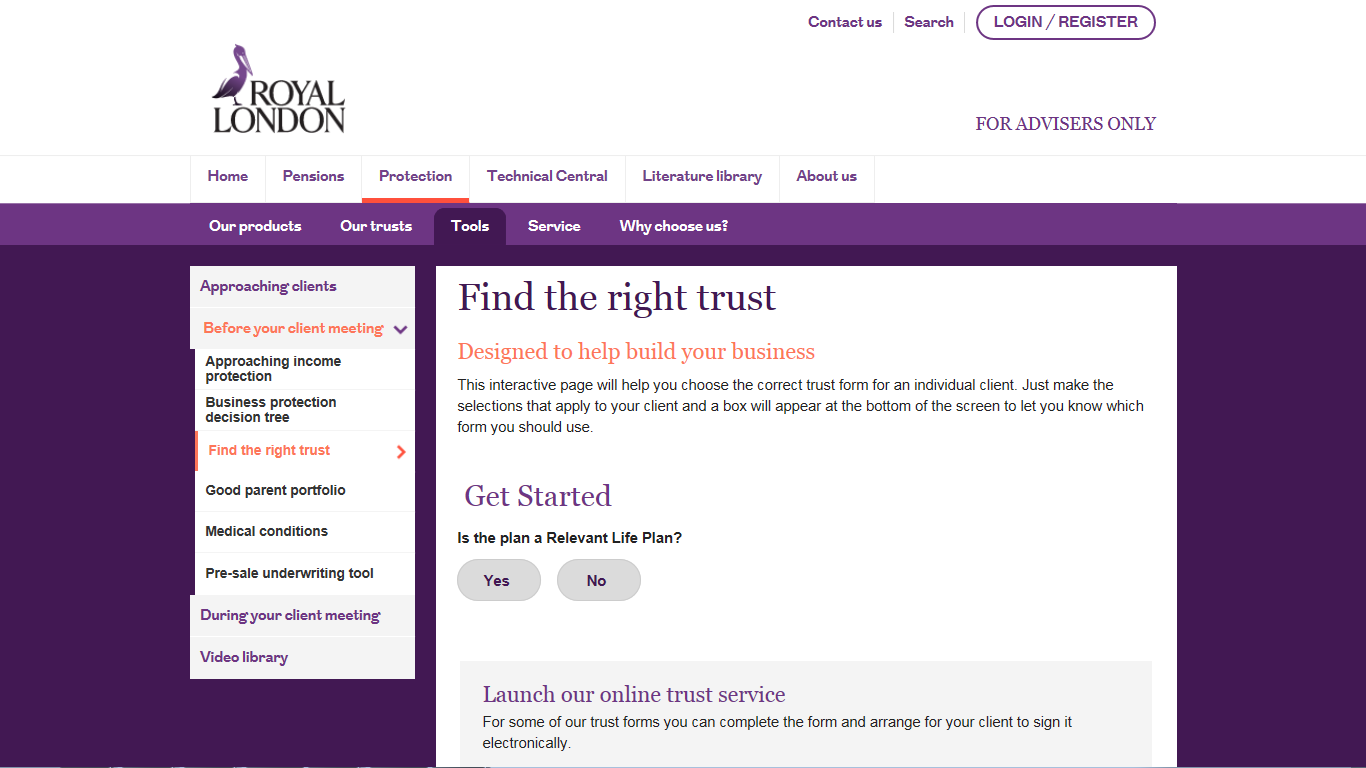 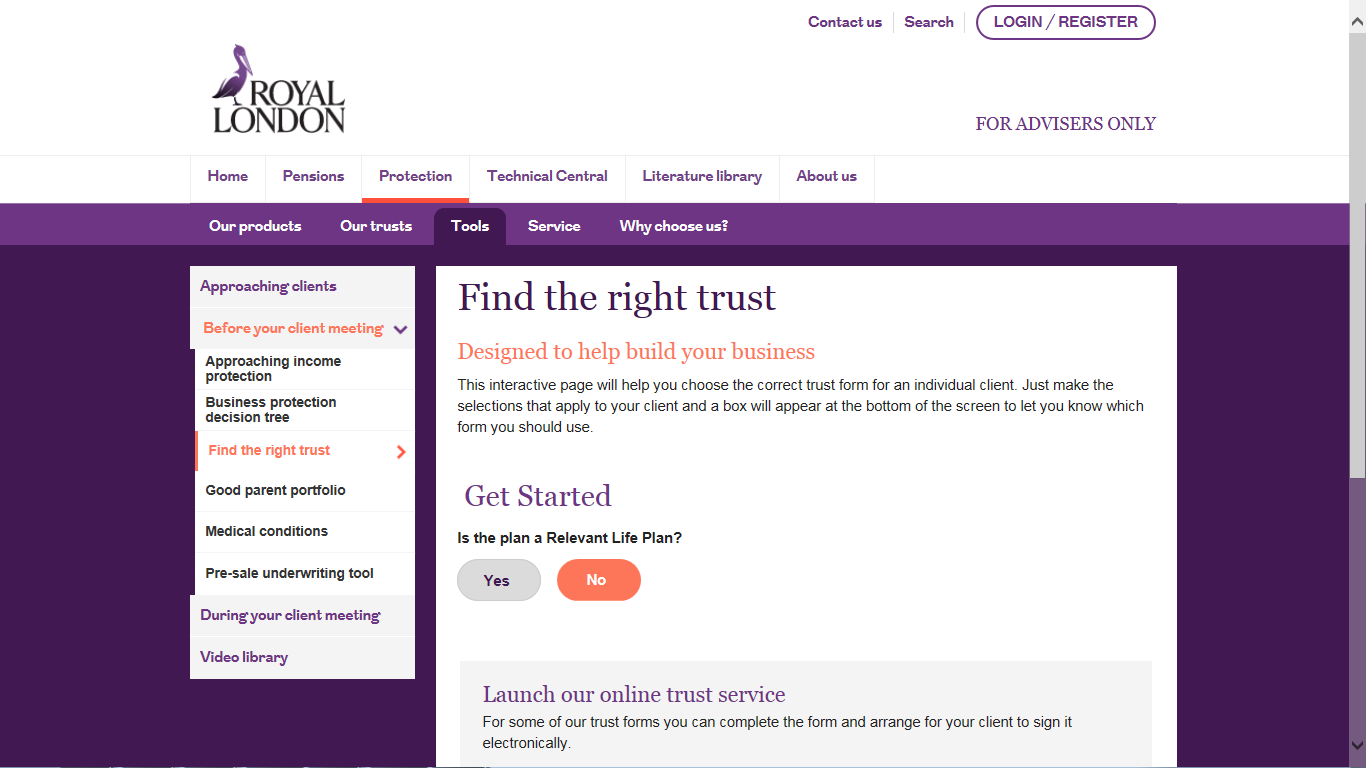 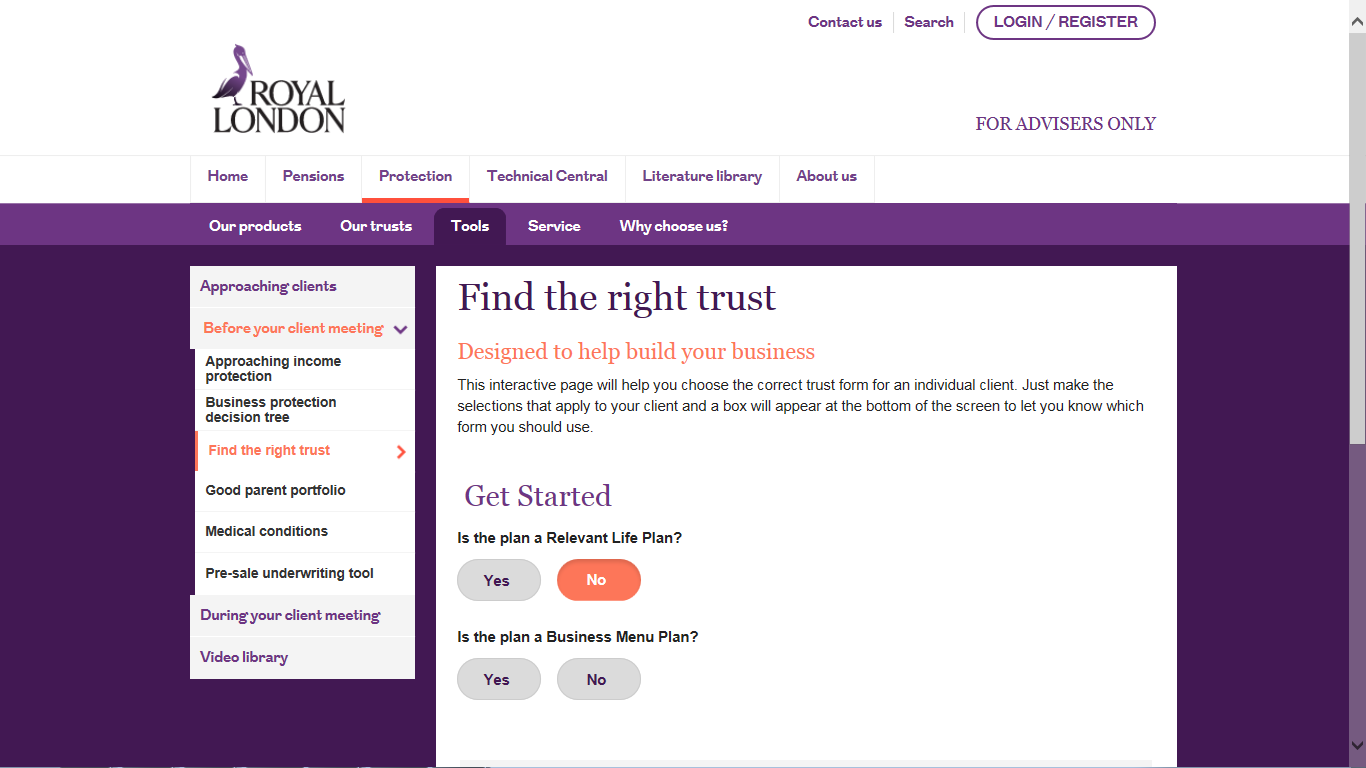 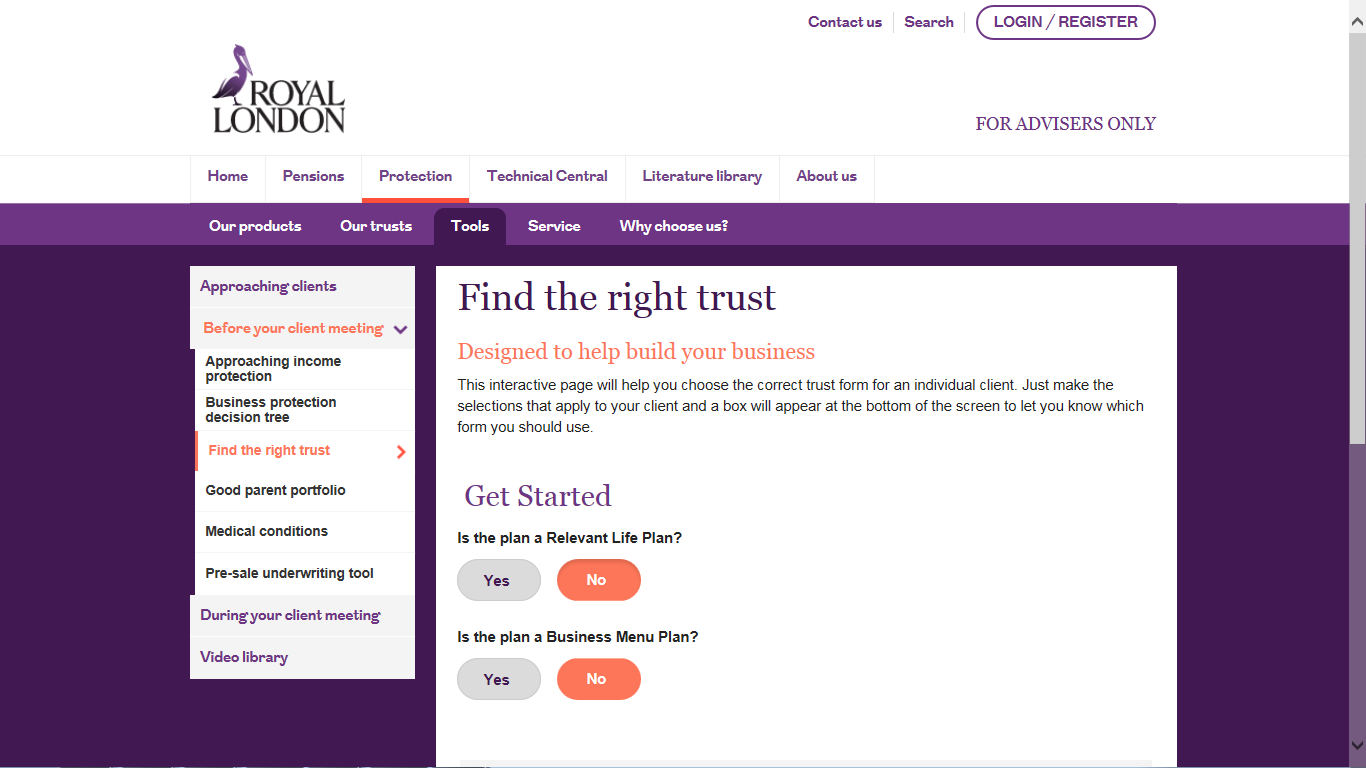 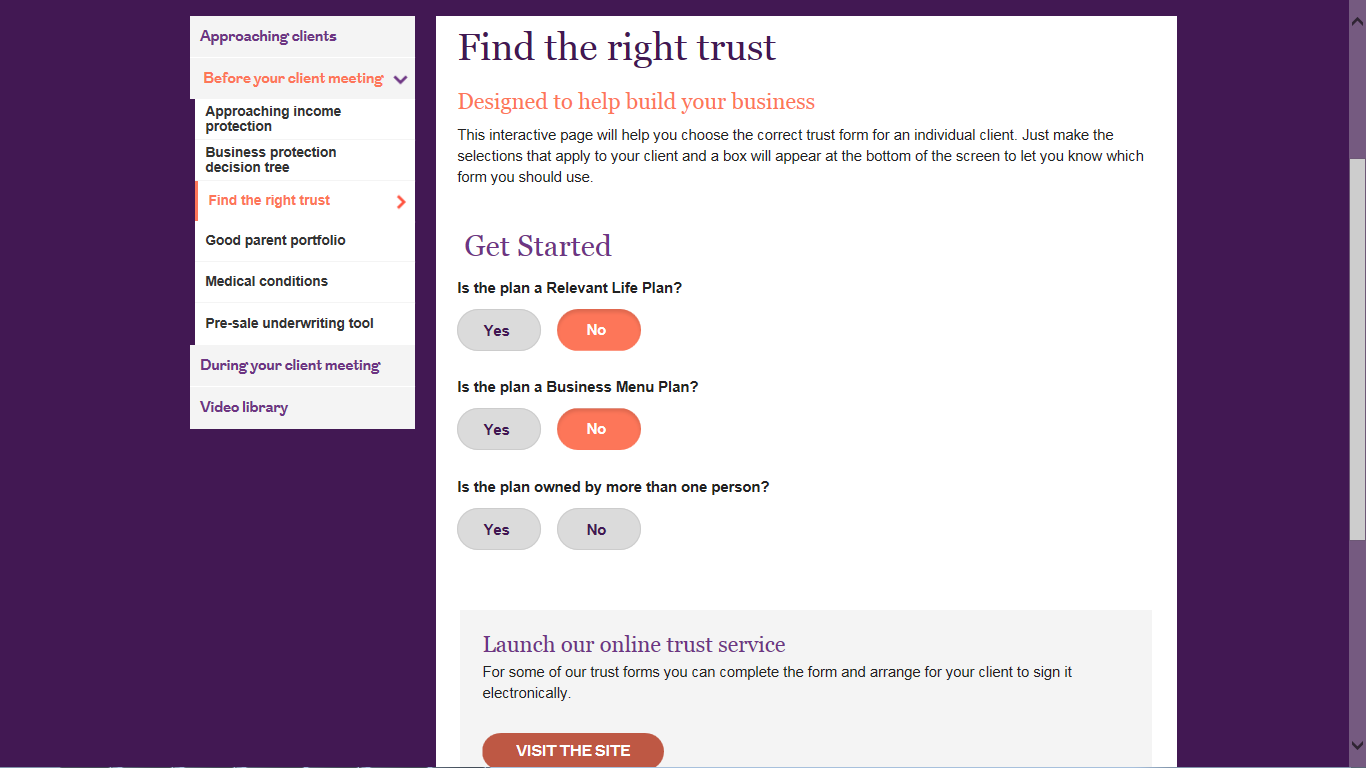 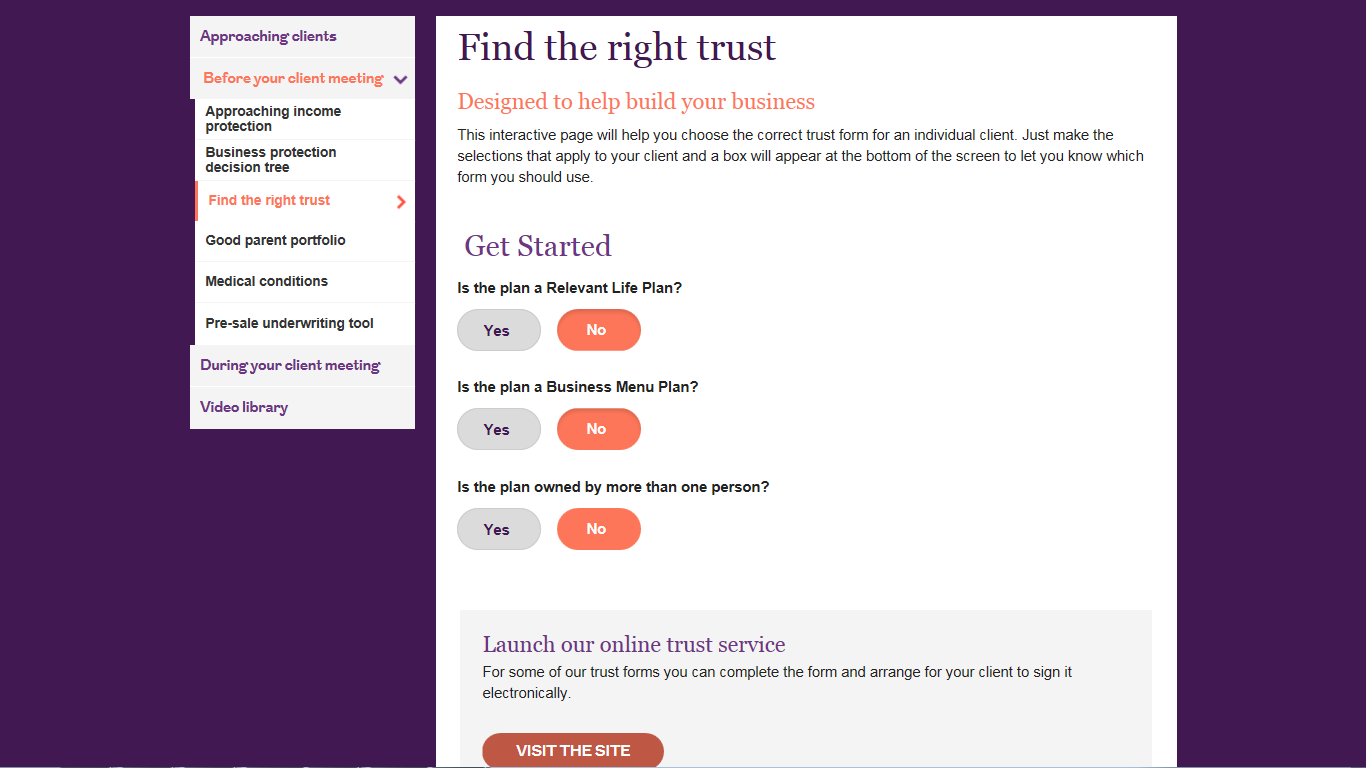 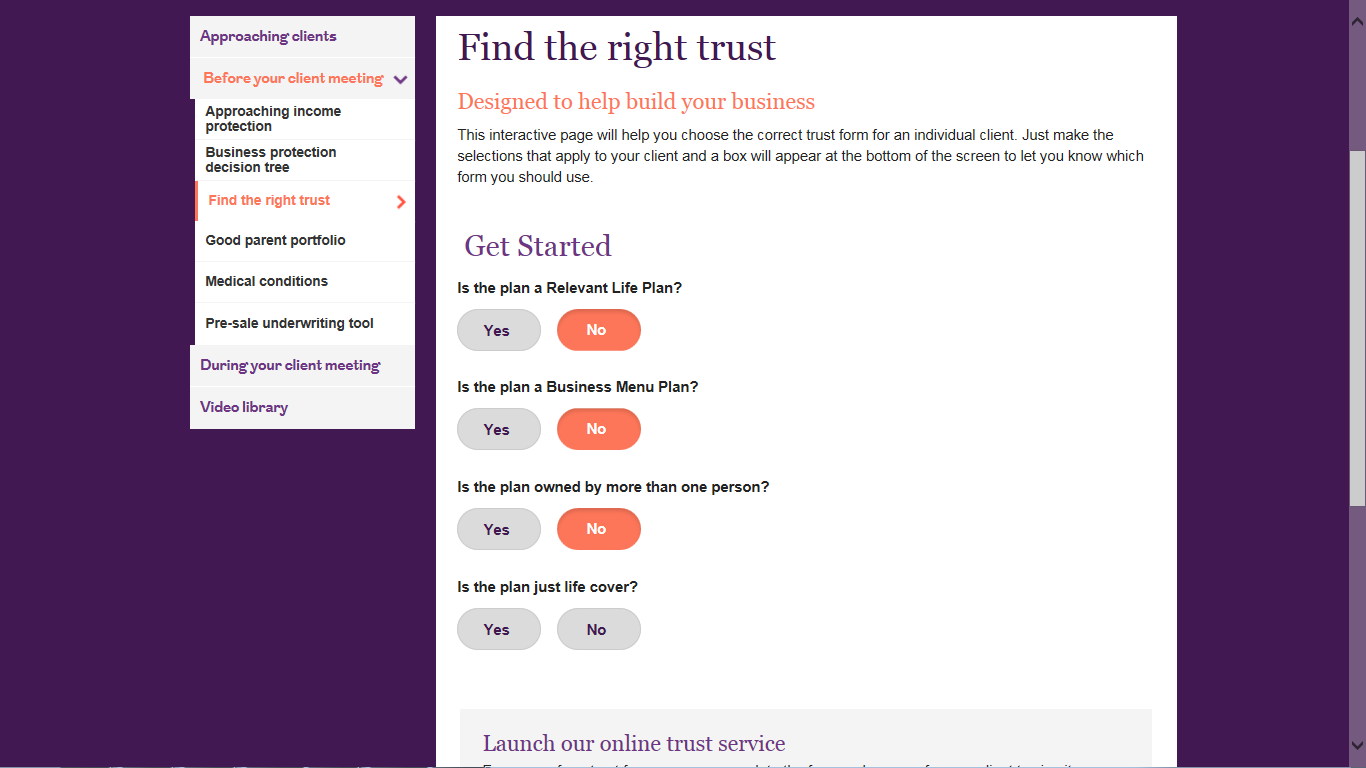 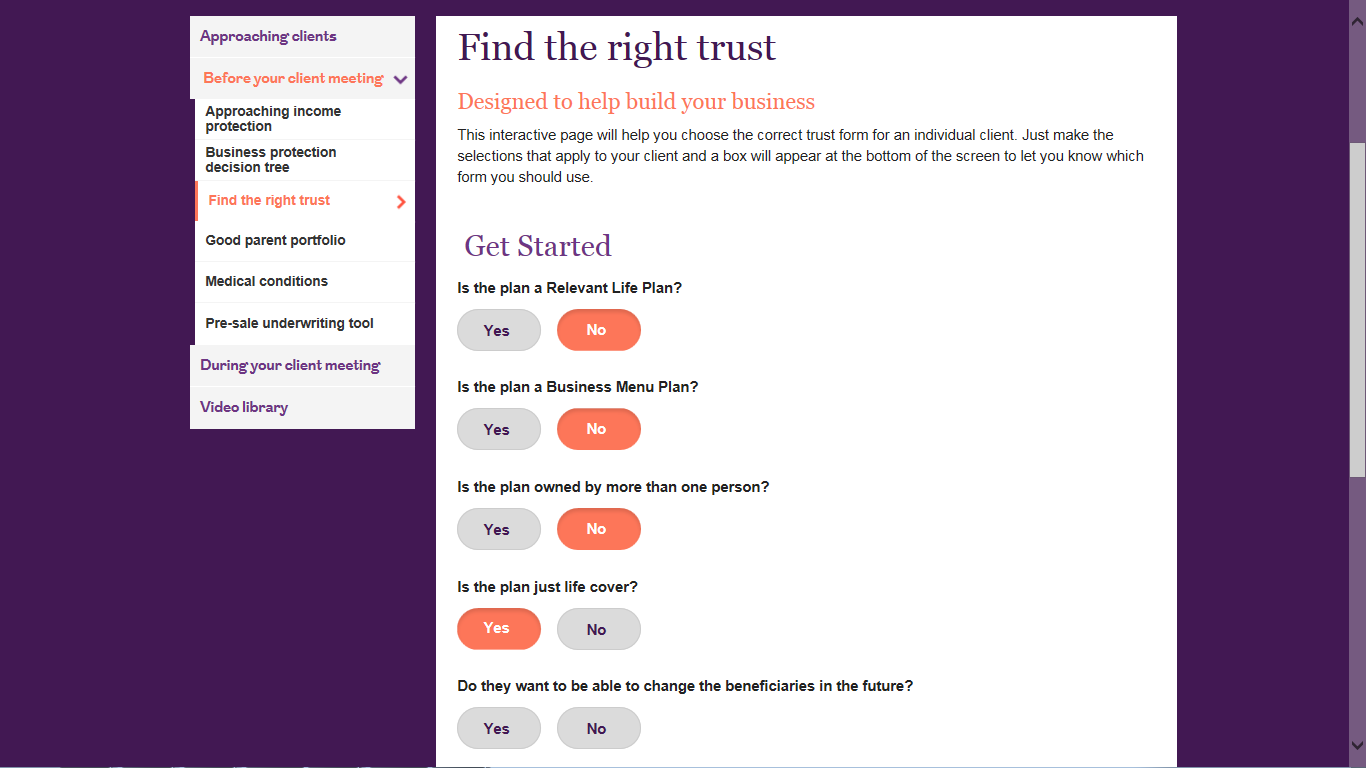 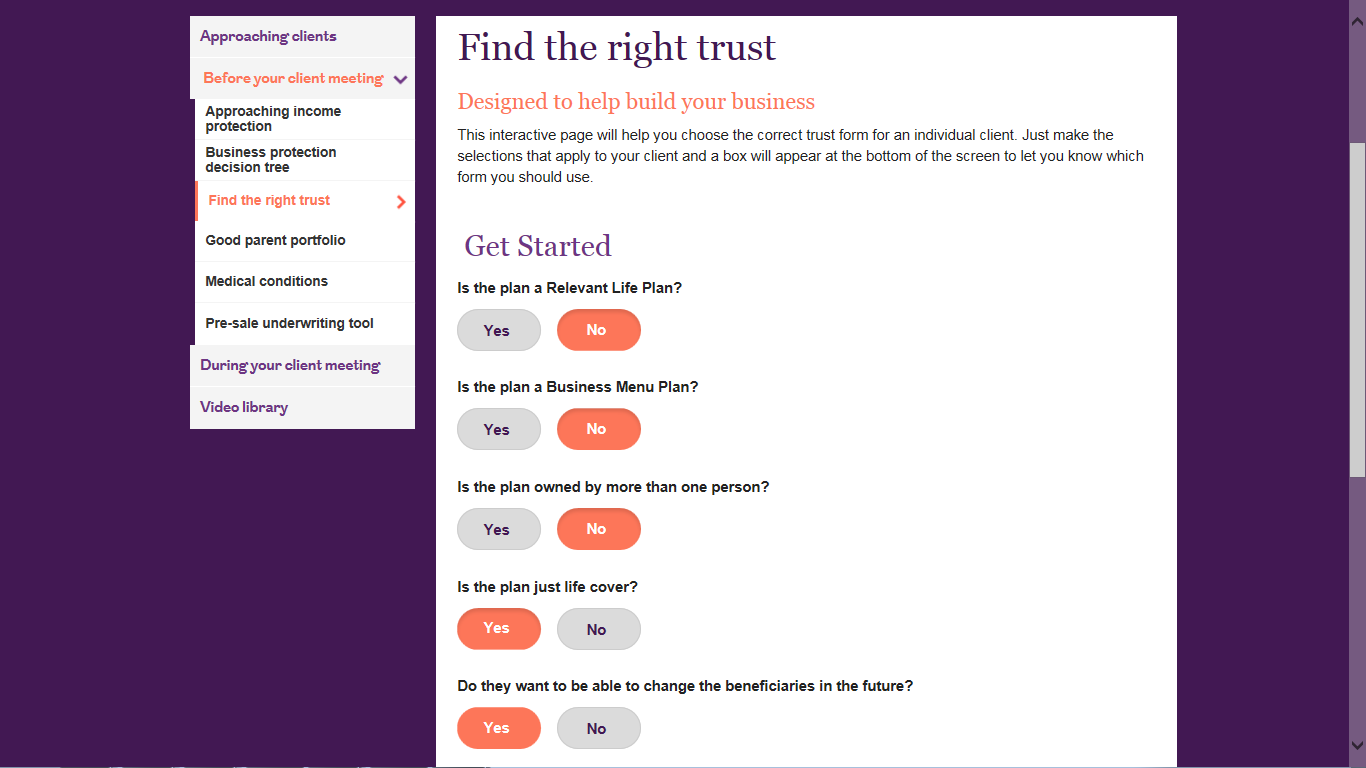 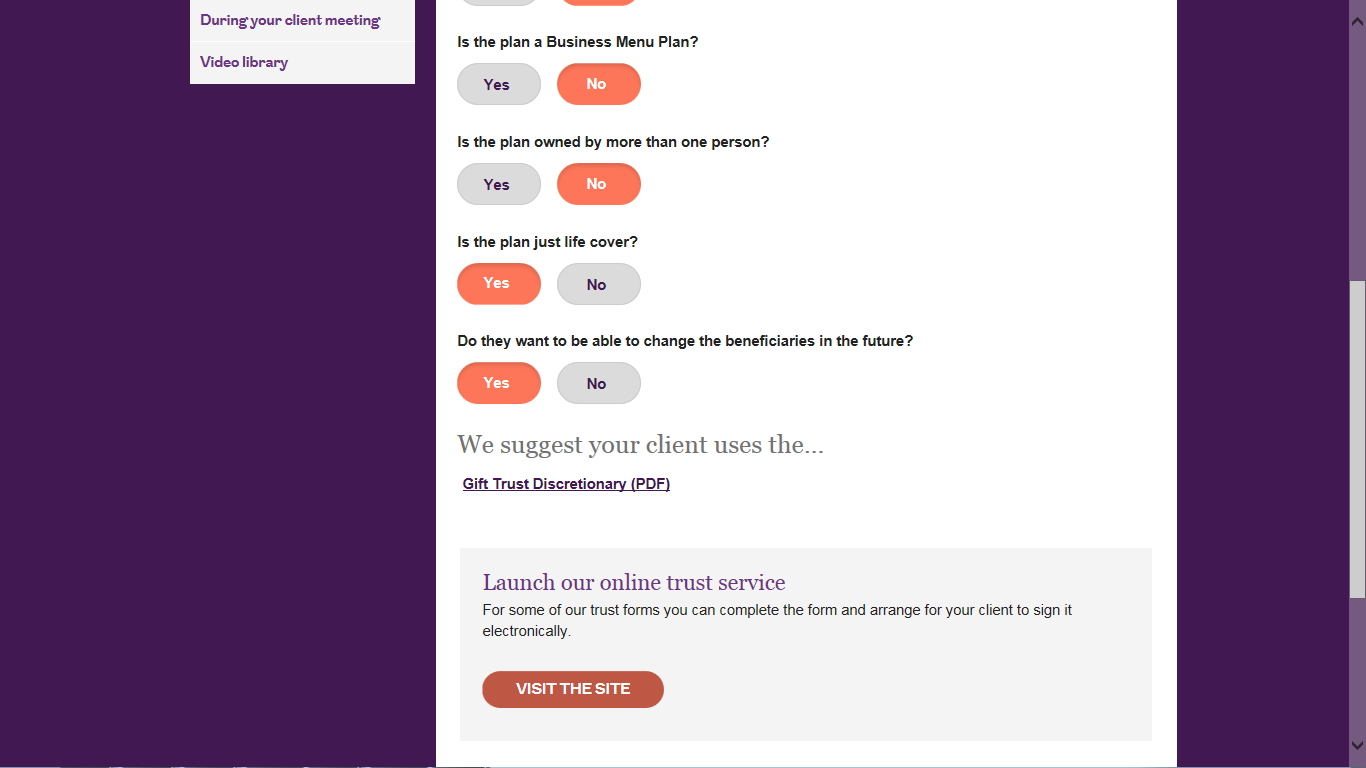 It’s all about trust(s)
Royal London Gift Trust - Discretionary
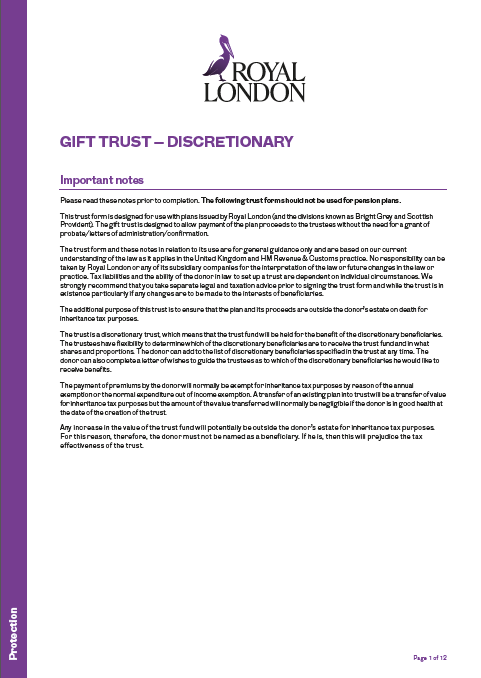 44
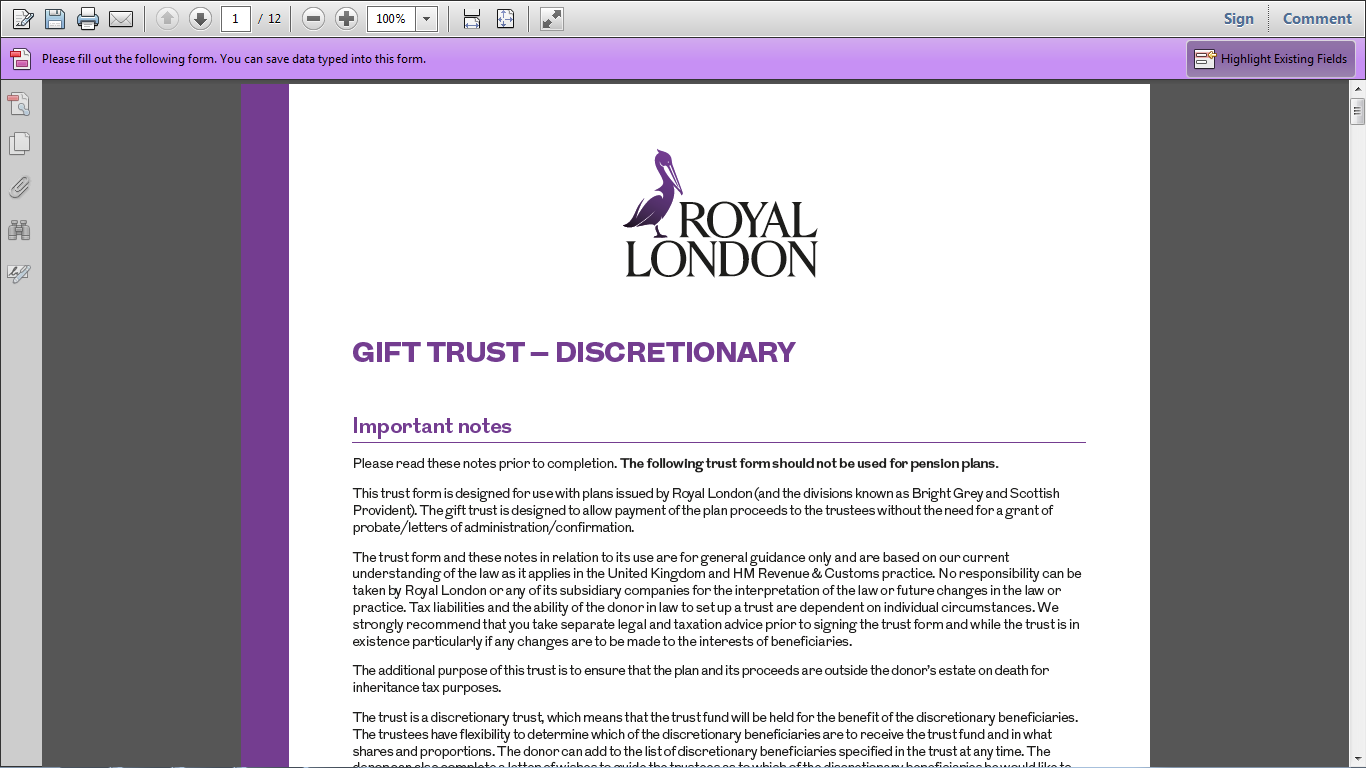 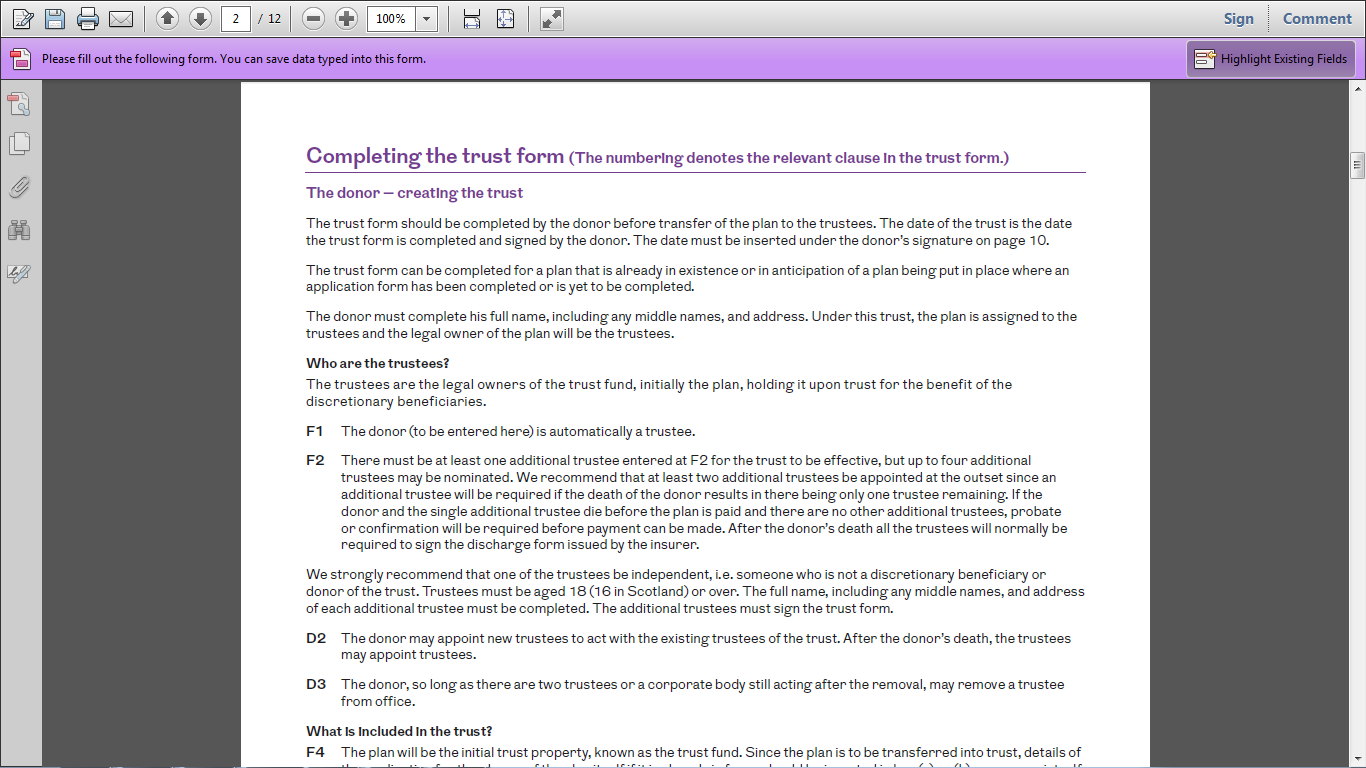 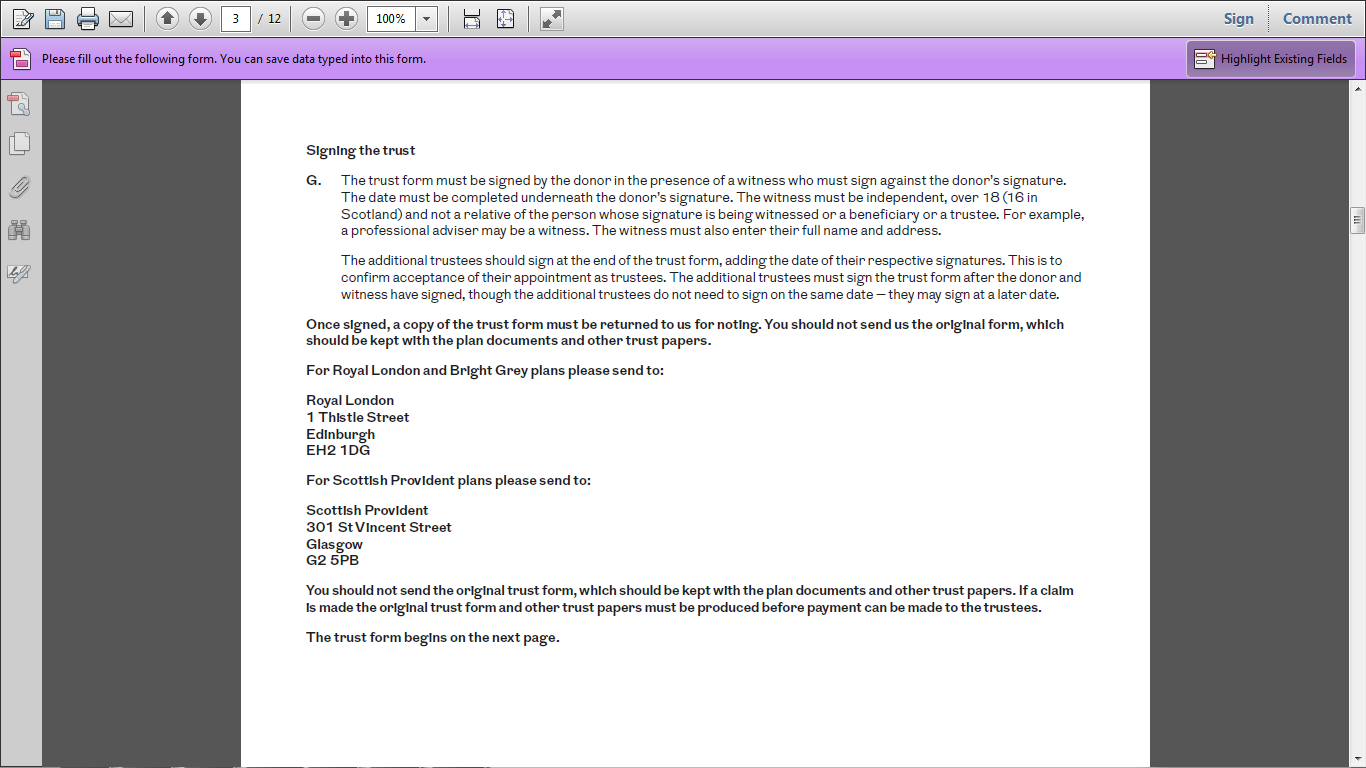 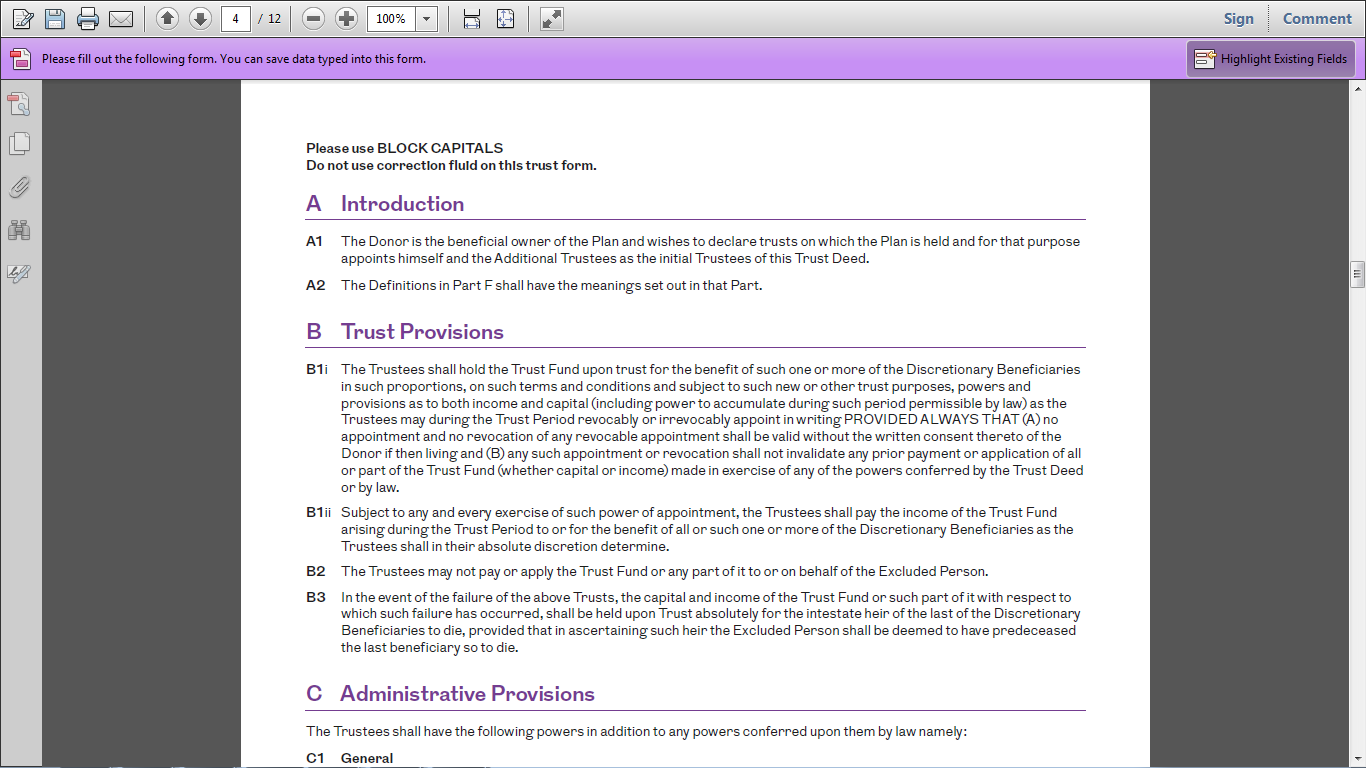 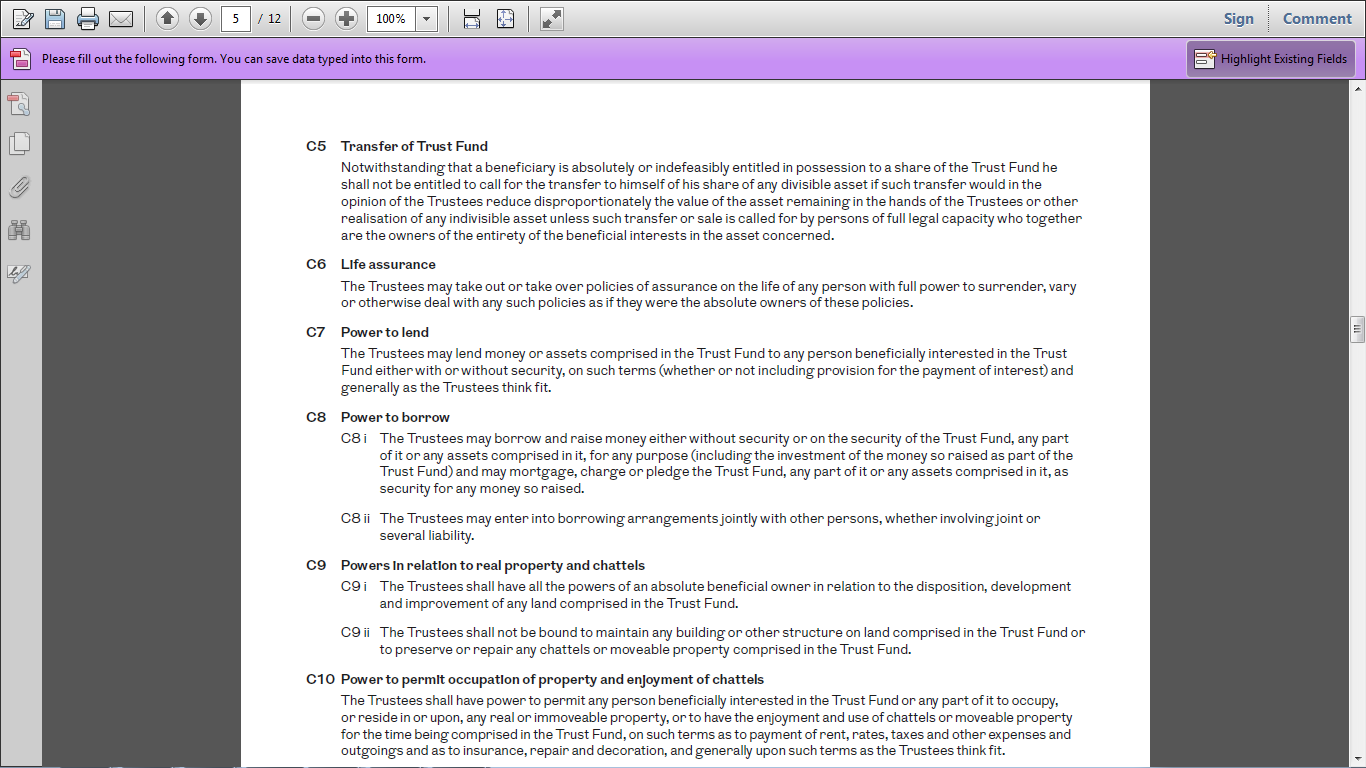 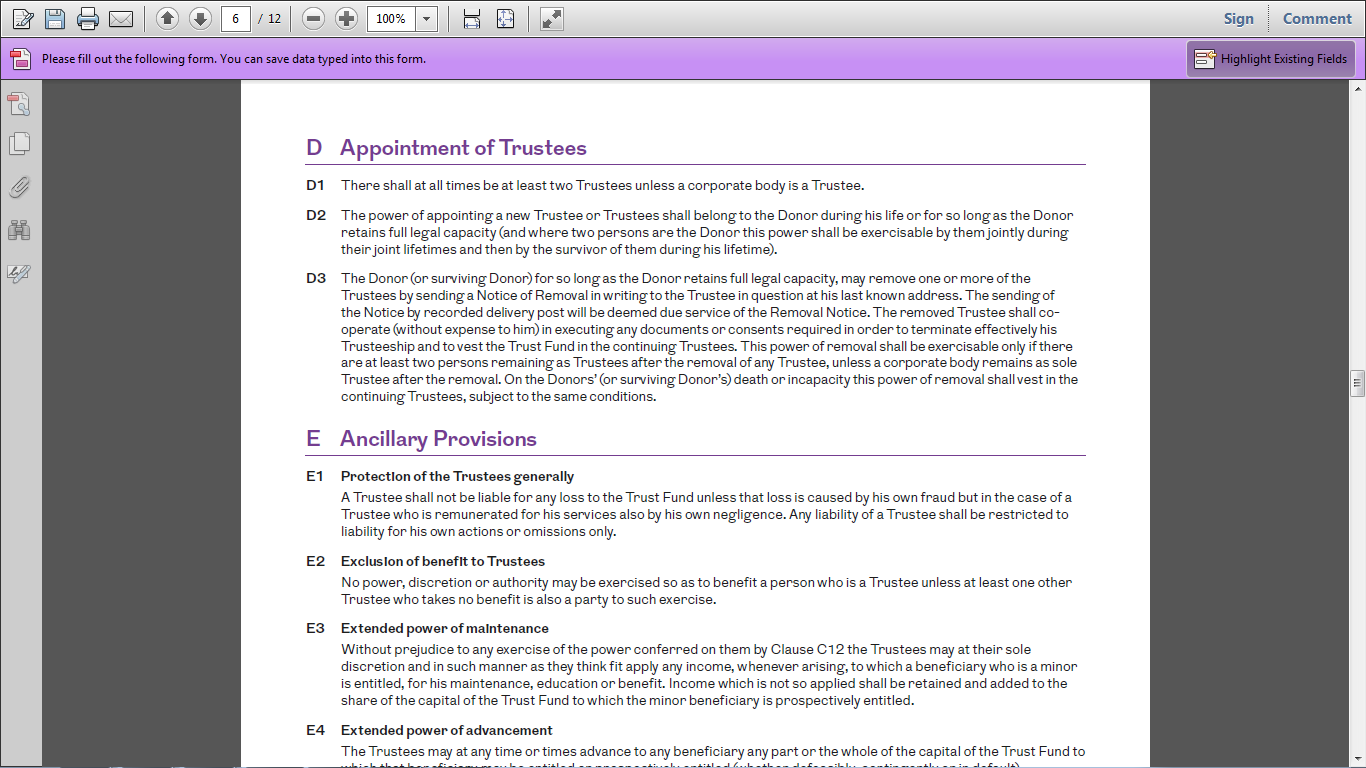 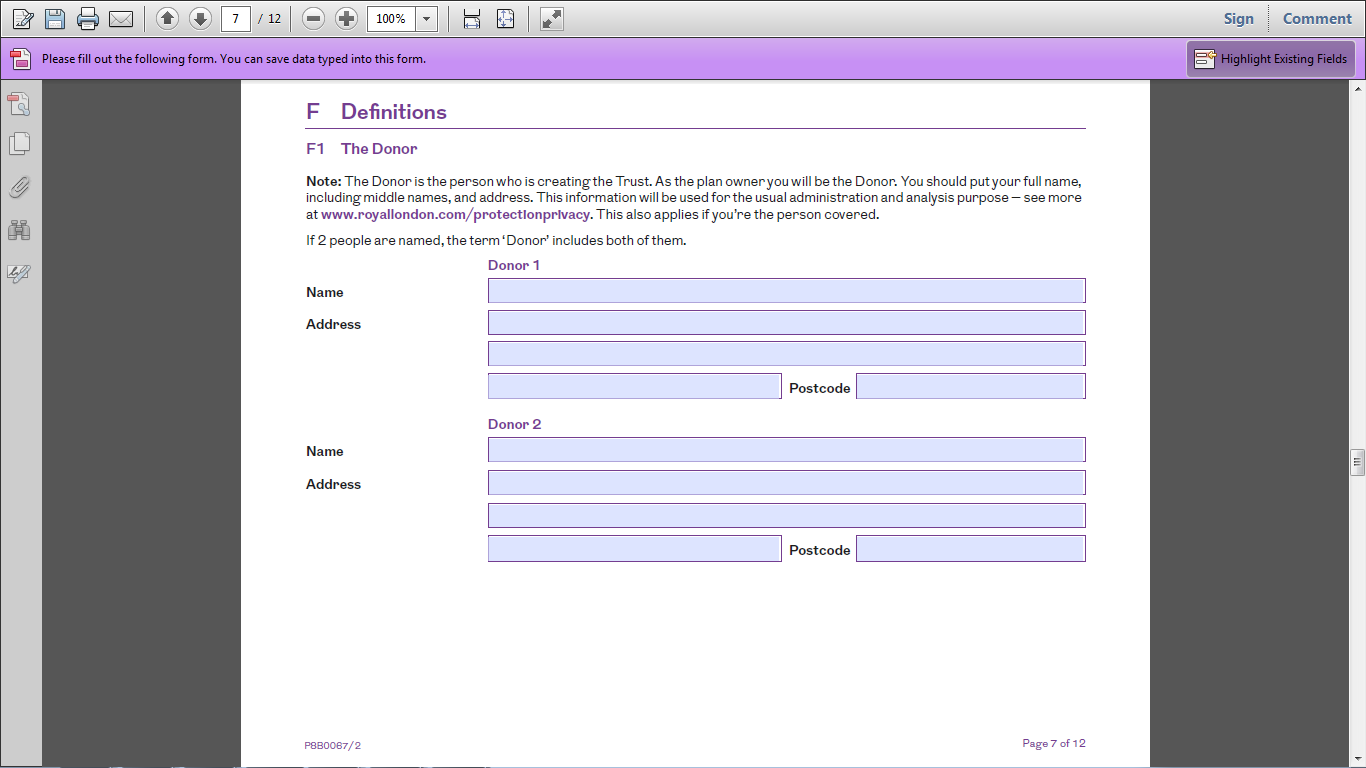 ROBERT EDWARD SMITH
15 HIGH STREET, BIRMINGHAM
B1 2AA
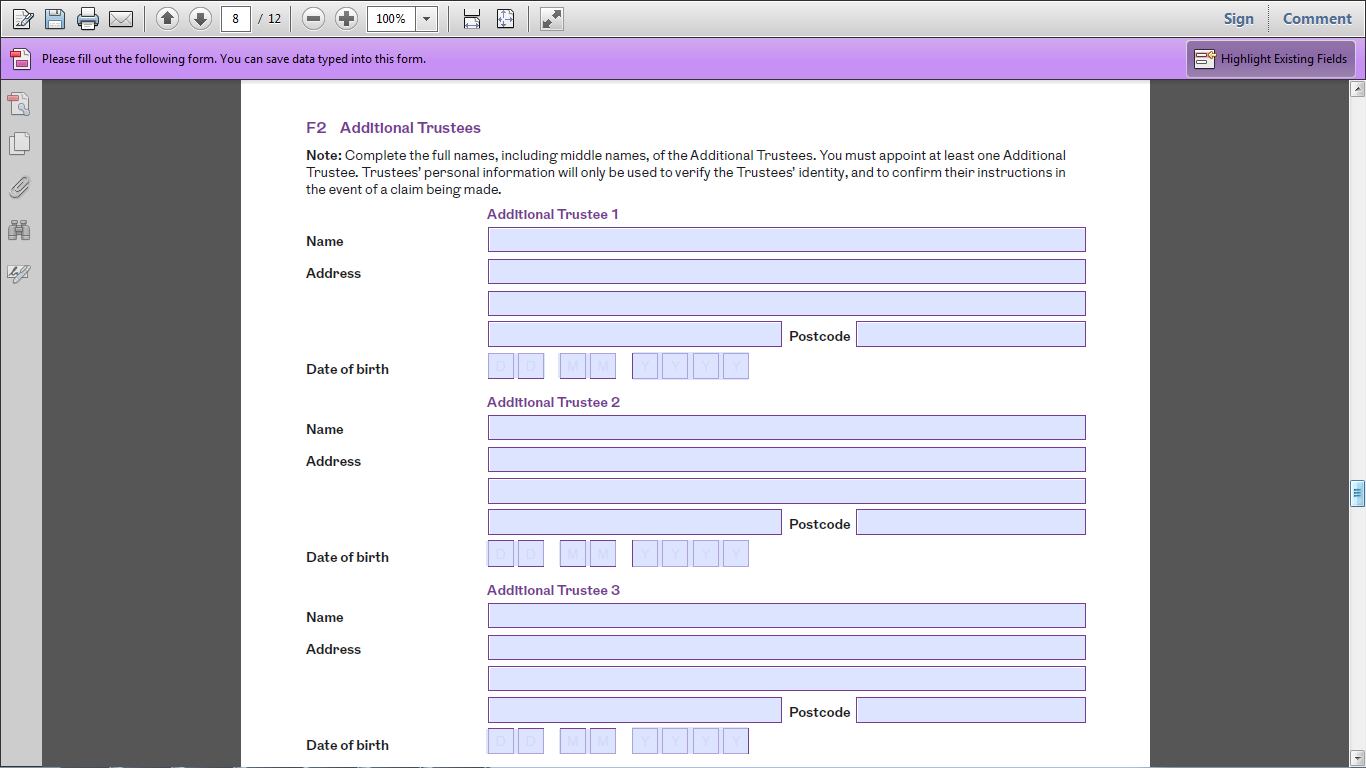 JAMES MARK SMITH
1 SPRING LANE, WEST BROMWICH
B71 1BB
JENNIFER EDWARDS
0   1     0  1     1  9   7   9
1 STATION ROAD, COVENTRY
CV1 2CC
BRIAN JONES
0  1    0   2     1  9   8   0
5 MAIN STREET, DUDLEY, BIRMINGHAM
B64 3DD
0  1     0   3     1  9   8   1
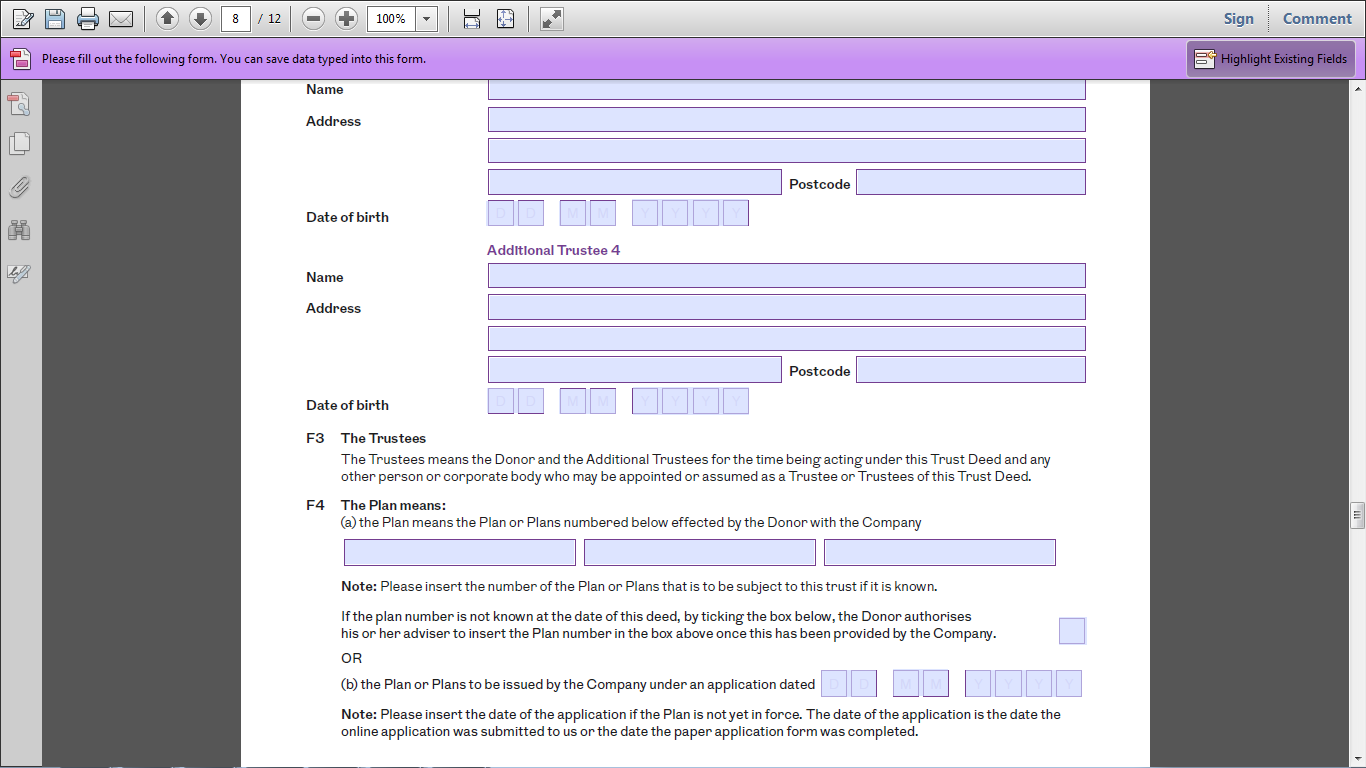 11223344
BRIAN JONES
5 MAIN STREET, DUDLEY, BIRMINGHAM
B64 3DD
0  1     0   3    1   9   8  1
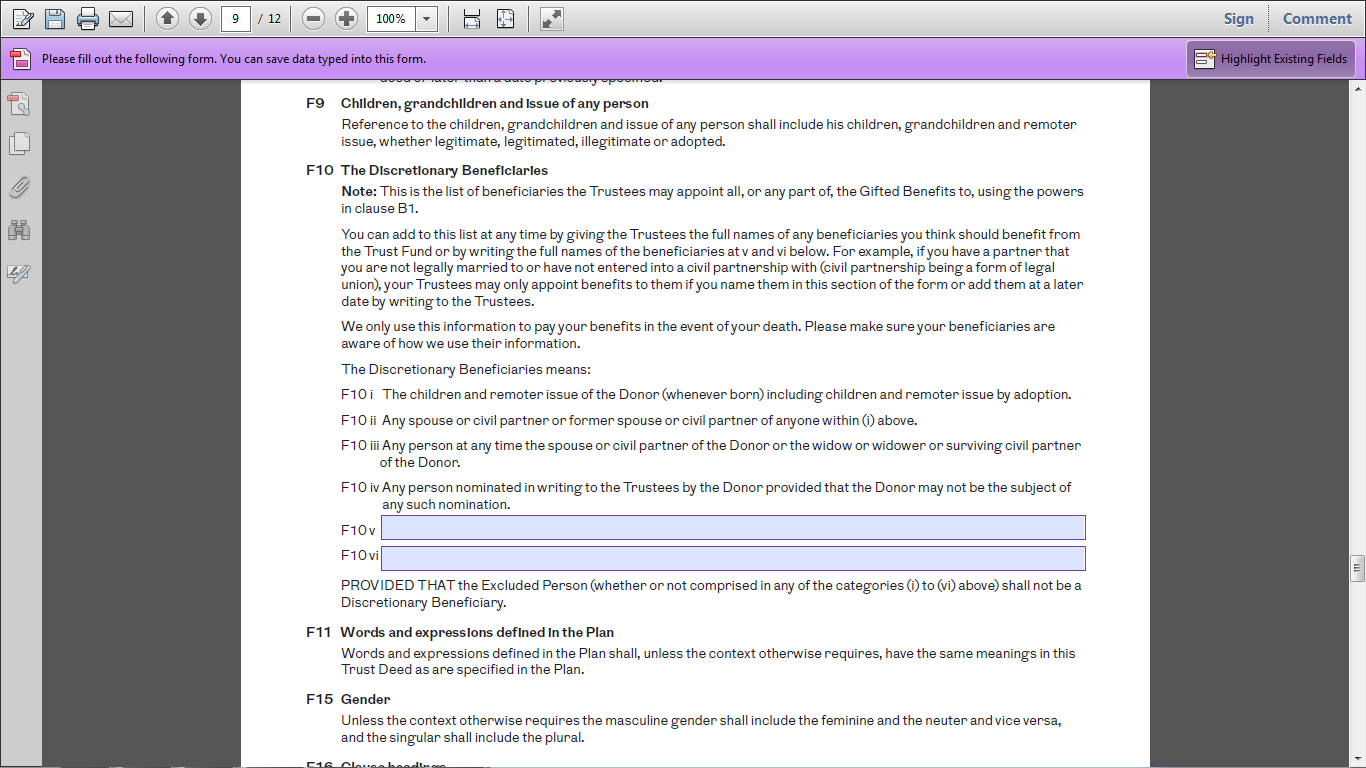 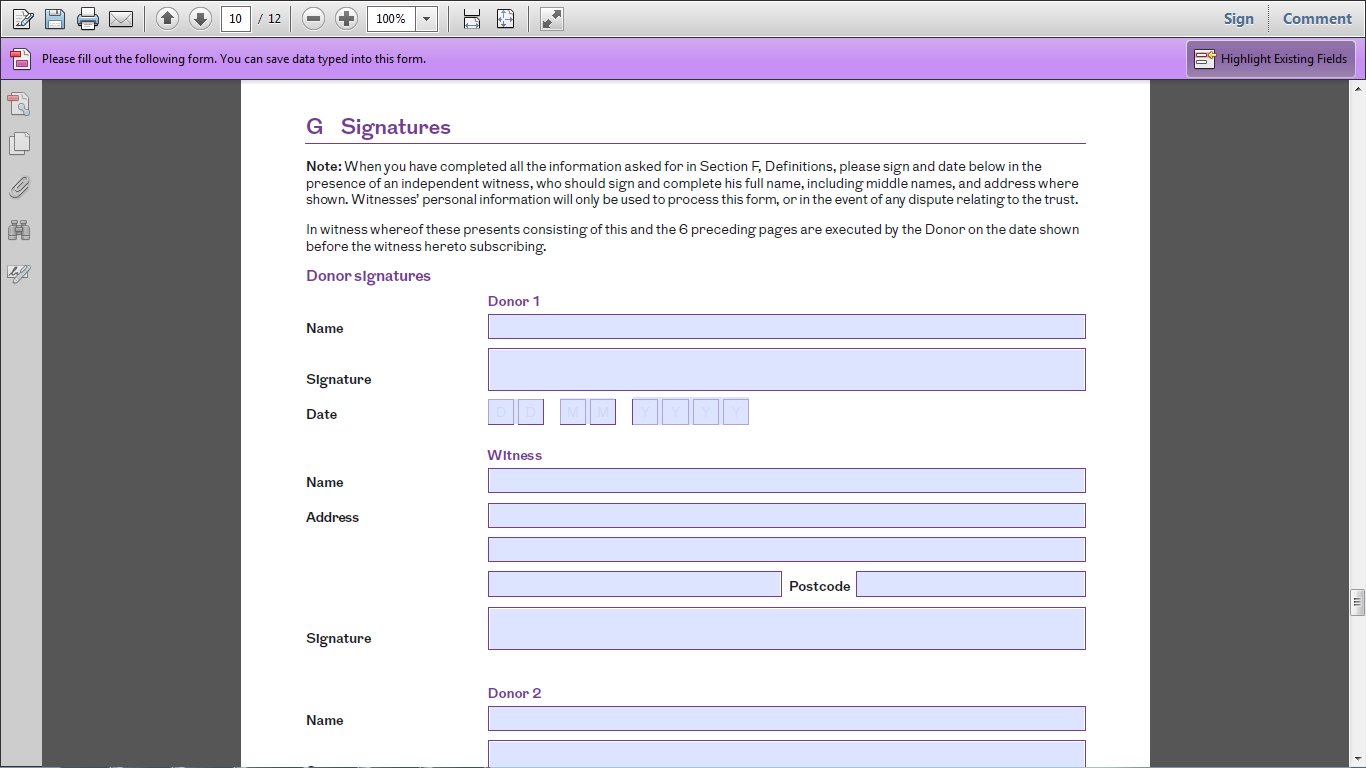 ROBERT EDWARD SMITH
Robert E Smith
0   1     0   5     2  0   2  0
ANDREW ADVISER
1 PARK ROAD, BIRMINGHAM
B1 1BB
Andrew Adviser
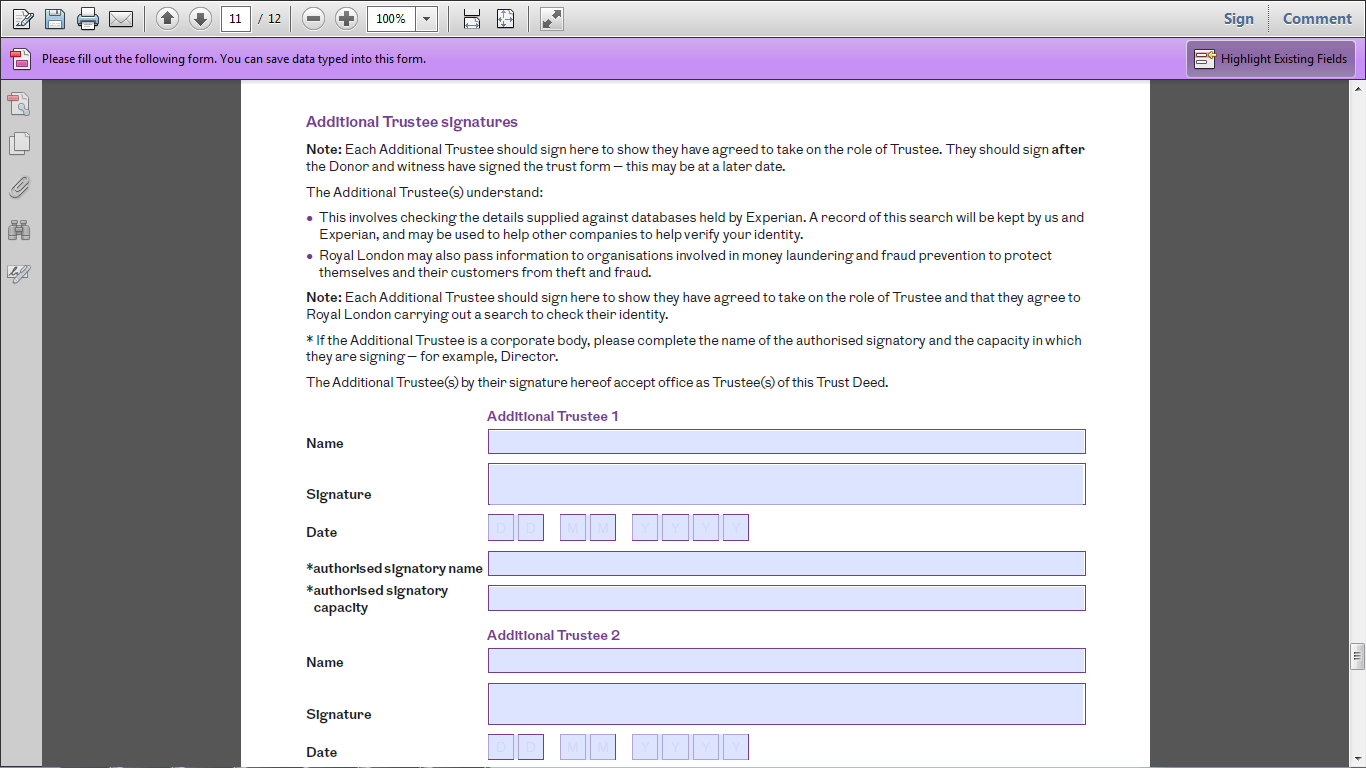 JAMES MARK SMITH
James Smith
0  2     0  5     2   0   2   0
JENNIFER EDWARDS
Jennifer Edwards
0  3    0   5     2  0   2   0
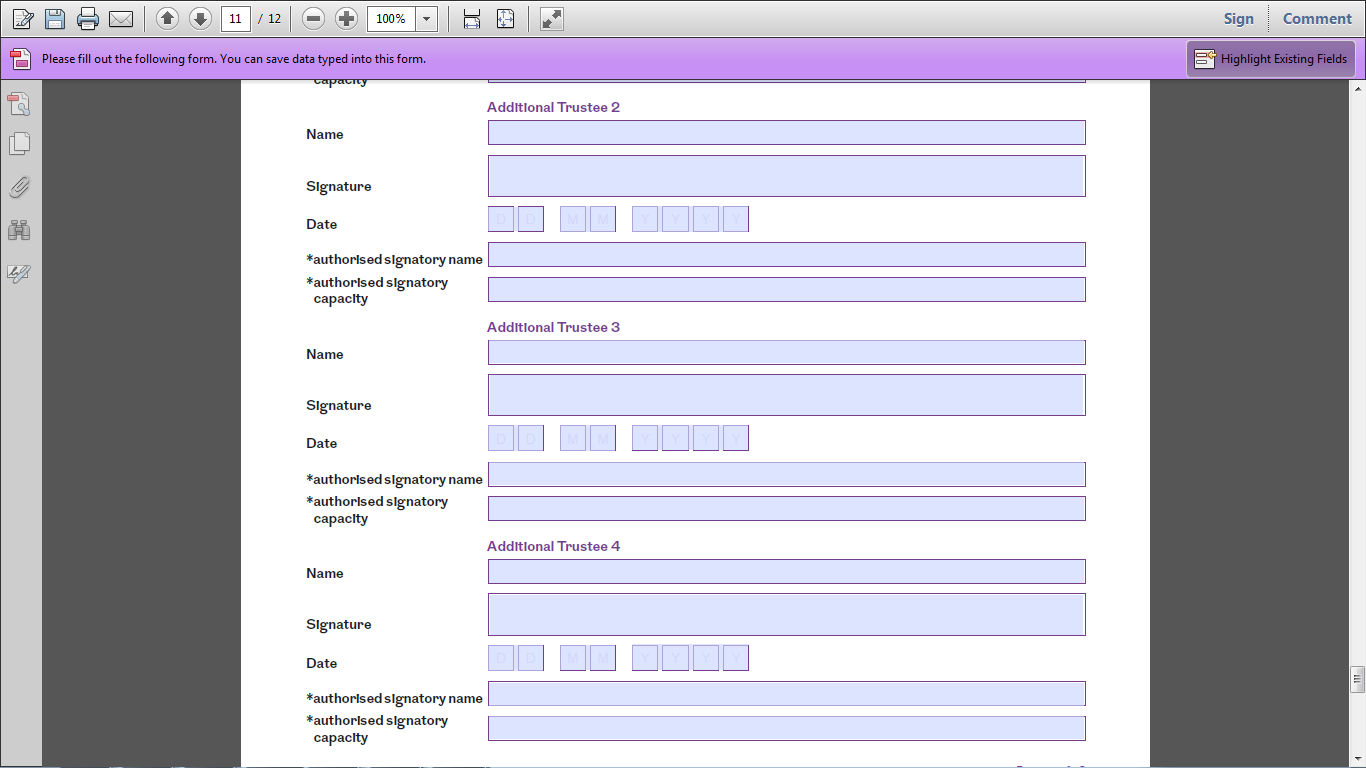 BRIAN JONES
Brian Jones
0  4     0  5     2   0   2  0
JENNIFER EDWARDS
Jennifer Edwards
0  3     0  5     2   0  2   0
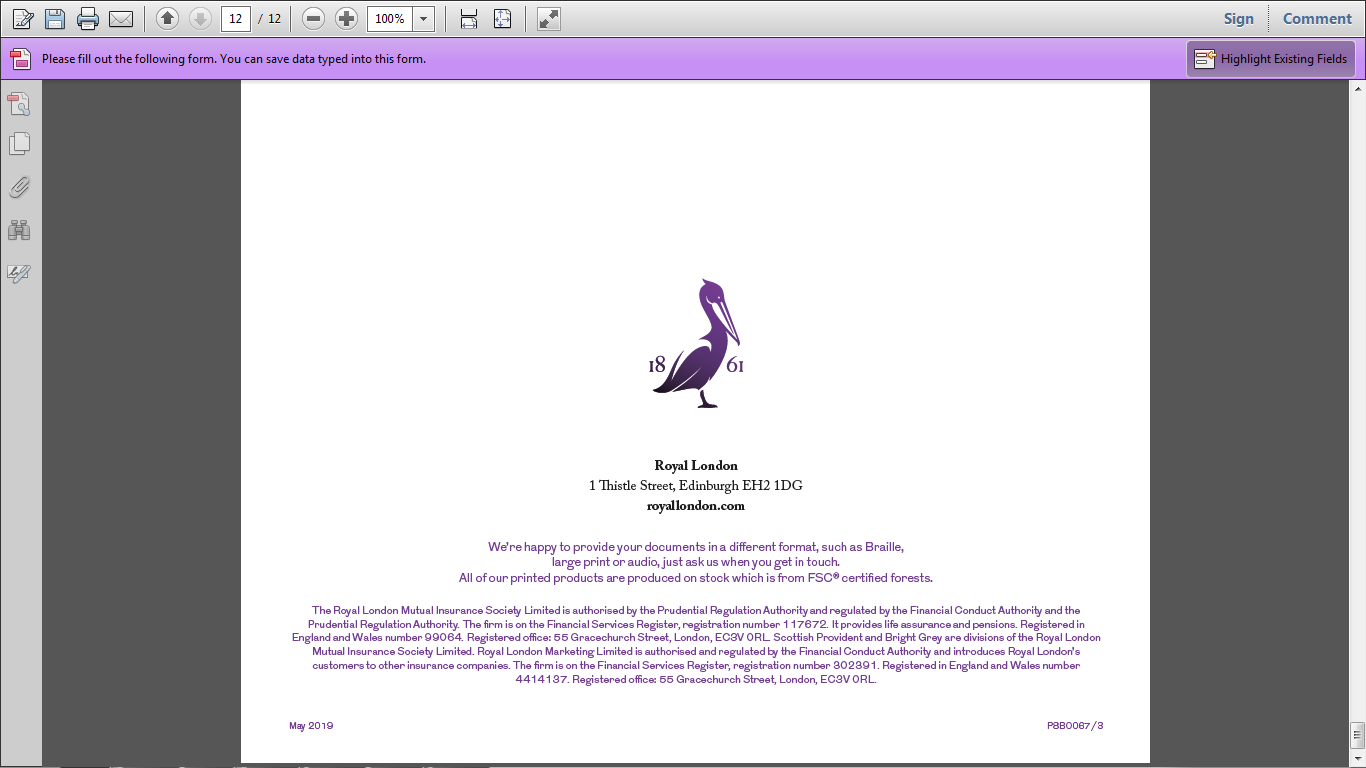 It’s all about trust(s)
Ticking all the boxes
Bob’s estate
Royal London Discretionary Gift Trust
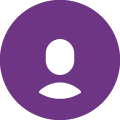 Royal London 
Life Cover
£250,000
Taxable estate	£500,000
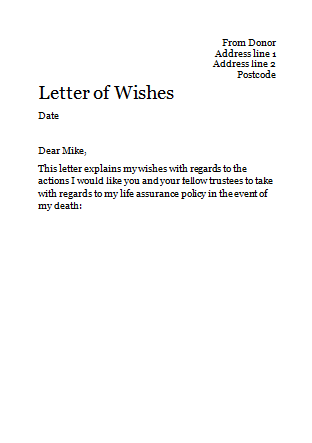 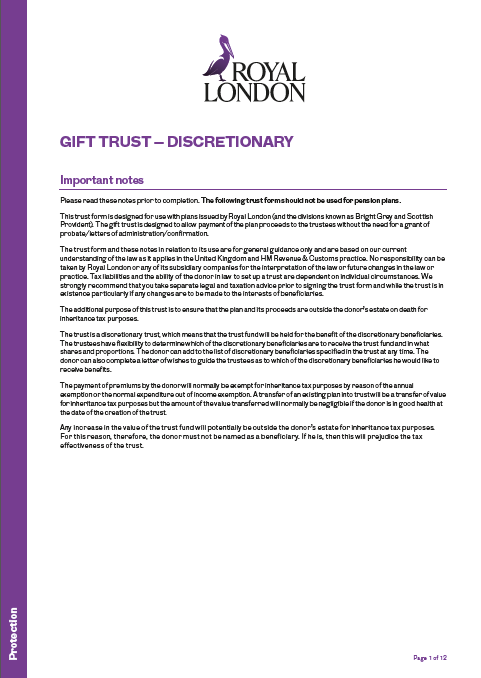 £500,000
Net estate value 	£750,000
£0
Nil rate band  	£650,000
Tax bill
£0
£47,500 saving 
in this example!
Liable for IHT	£100,000
Probate fee  	£22,500
£15,000
(If 3% fee charged for probate work)
59
It’s all about trust(s)
Adding true value


Bob after advice
Bob before advice
Inheritance tax bill of £40k
Potential probate fees of £22.5k
No guardianship provision
Delays in releasing funds from life policy due to probate
No provisions for who should receive the funds from the policy
No inheritance tax to pay
Reduced probate fees 
Guardianship provisions set up
No delays in releasing funds from life policy 
Clear instructions for trustees for distribution of funds from the policy
Letter
Of wishes
It’s all about trust(s)
Letter of wishes
Key considerations:
Is it clear from the trust form exactly how the donor would wish to distribute the policy proceeds?
What if a beneficiary dies?
What if you need to change a beneficiary?
Any particular circumstances for distribution of proceeds?
Each trustee gets a copy
It’s all about trust(s)
Letter of wishes - example
The trustees of the Brian Jones - gift trust discretionary trust of 1st May 2020
Dear
Name of trustee
This letter explains my wishes with regards to the actions I would like you and your fellow trustees to take with regards to my life insurance policy in the event of my death:
My first priority is that my wife Jane is adequately provided for. Therefore it is my wish that while my spouse is alive you should look to make full payment to her from my life policy.
63
It’s all about trust(s)
Letter of wishes - example
Subject to point 1, I would then want the trust fund to be used to support the upbringing of my children.  As such I would ask you to make regular payments to the guardians of my children to support their upbringing whilst they are still of a dependent age.
Subject to points 1 and 2, once each of my children reach age 18, I would ask you to make equal payments to each child from the remaining trust fund.
Brian Jones
Brian Jones
Date – 1st May 2020
You should review the content of this letter of wishes with your client at your review meetings.
64
The Royal London
Solution
It’s all about trust(s)
The Royal London solution
Letter of wishes
template
Intestacy 
flow charts
Deed of appointment
of a new trustee
Trust forms
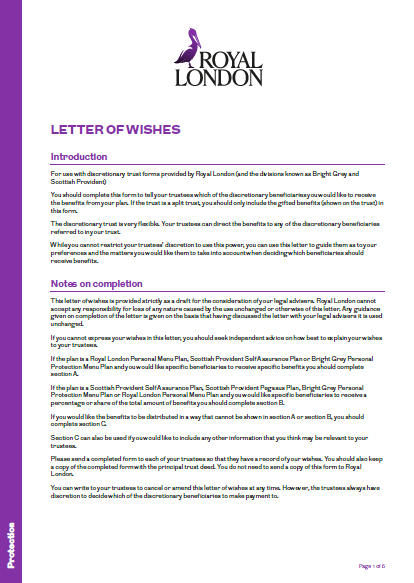 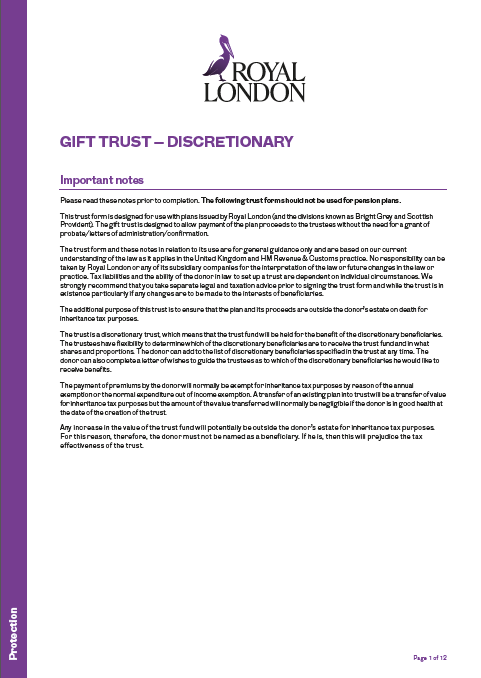 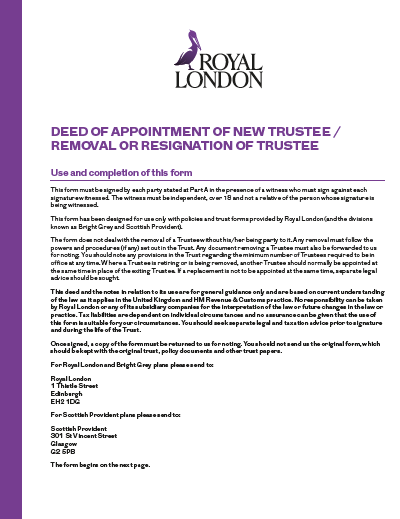 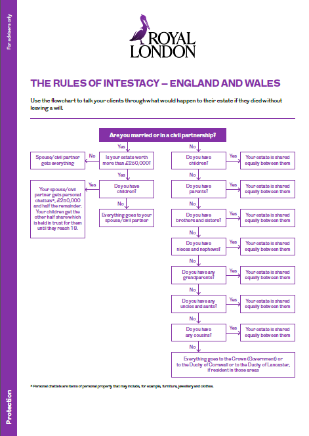 (England & Wales, 
Northern Ireland, 
Scotland)
(or  the removal 
of a trustee)
It’s all about trust(s)
The Royal London solution
Parental 
responsibility
flowcharts
How to choose a 
Royal London trust
Online trusts
explained
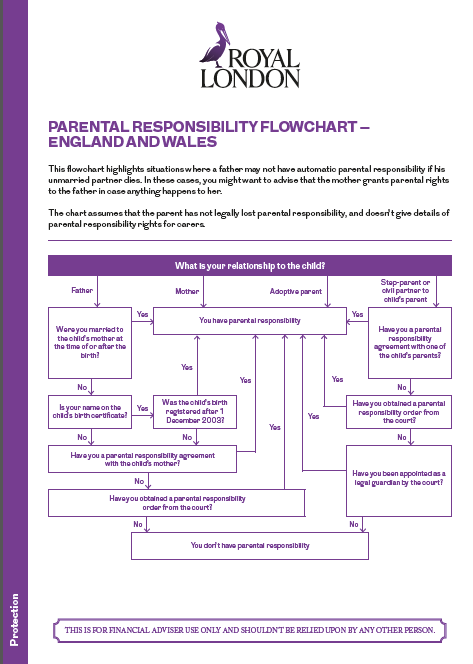 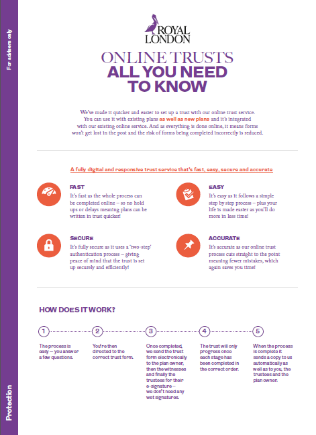 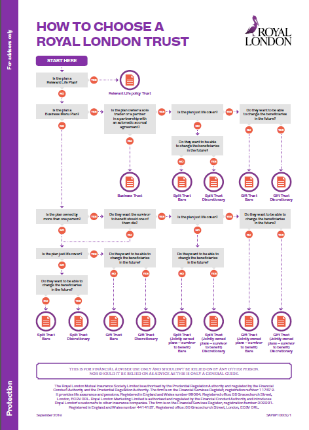 (England & Wales, 
Northern Ireland, 
Scotland)
It’s all about trust(s)
The Royal London solution
All our forms and guides are online and available to download and send to your clients - adviser.royallondon.com/literature

The range of online tools in our trust toolkit mean you can still help your clients even if you’re now working remotely.
Find the right trust tool
Online trusts
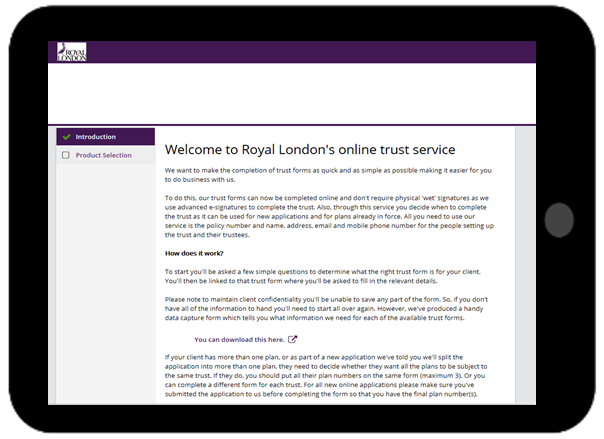 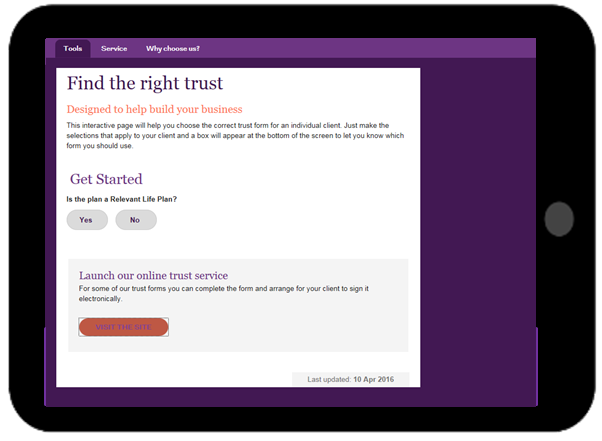 [Speaker Notes: Online trust tools available from adviser.royallondon.com/protection/tools – trust toolkit is under the ‘During your client meeting’ section.]
It’s all about trust(s)
Adding real value - call to action
Identify your existing clients whose policies are not in trust – offer them a trust review.
Build your confidence by looking at your own policies – are they in trust?  Letter of wishes?
Get a template for the letter of wishes.
Get a template to contact existing clients who have policies not written into trust
Write a basic agenda for trustee meetings.
What’s your ‘hook’ to invite trustees for a review.
We can help you – give us a shout!
[Speaker Notes: Read slide]
It’s all about trust(s)
Learning outcomes
Understand the business opportunities of making trusts a key part of your protection proposition
Have a wider understanding of what happens in the probate process and why this takes months to complete
Accurately be able to locate and complete a Royal London trust form for a protection policy
Describe the importance of the letter of wishes and why this should be reviewed periodically
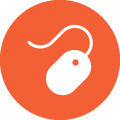 adviser.royallondon.com/protection
Questions about
trusts
71
Thankyou
The Royal London Mutual Insurance Society Limited is authorised by the Prudential Regulation Authority and regulated by the Financial Conduct Authority and the Prudential Regulation Authority.  The firm is on the Financial Services Register, registration number 117672.  It provides life assurance and pensions.  Registered in England and Wales number 99064. Registered office: 55 Gracechurch Street, London EC3V 0RL.  Royal London Marketing Limited is authorised and regulated by the Financial Conduct Authority and introduces Royal London’s customers to other insurance companies. The firm is on the Financial Services Register, registration number 302391.  Registered in England and Wales number 4414137. Registered office: 55 Gracechurch Street, London EC3V 0RL.
April 2020
PR P8 PN 0193
5 Minutes Max!
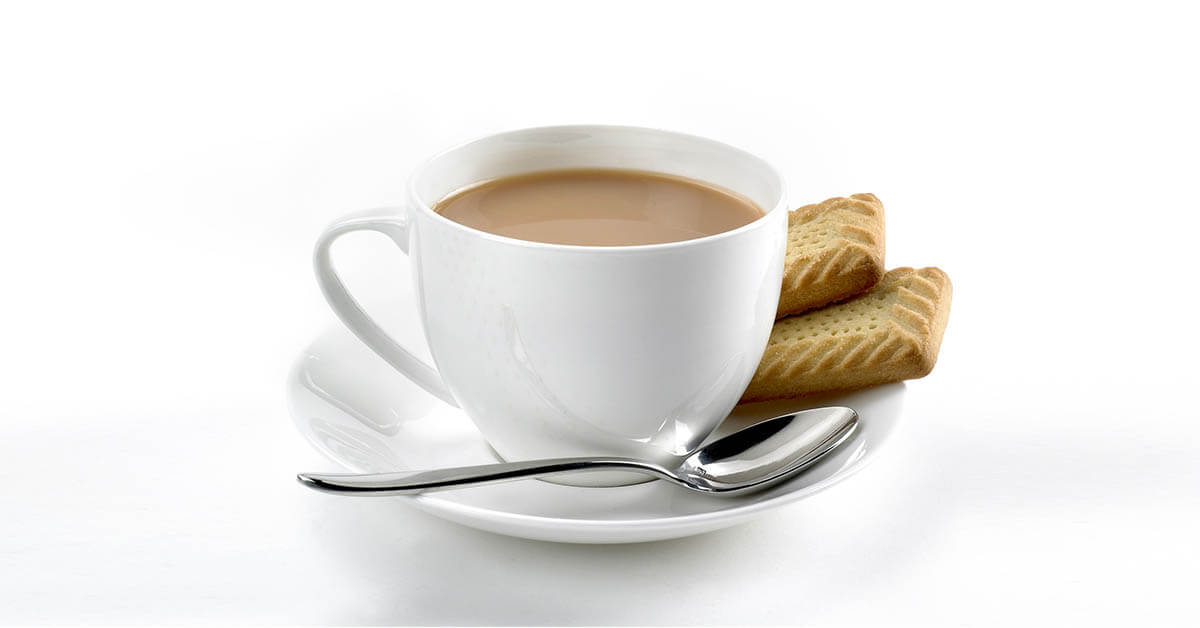 Useful Letter
Dear X
I trust you and your family are keeping safe and well during this unusual and unprecedented situation we find ourselves in.  

It appears from my records that you hold insurance policies such as life assurance, but I have no record about these being written into ‘Trust’?

‘Trusts’ are a legal framework which allow you to nominate appropriate beneficiaries, but also ensure that if a claim ever needs to be made; there will not be any lengthy delays by way of probate.  

Using an appropriate ‘Trust’ also ensures that any claim proceeds will not be subject to Inheritance Tax (which is currently 40%).

Using Trusts is a really important consideration and therefore, I would therefore like to invite you for a ‘Trust review’ meeting at mutually appropriate time.

We can do this meeting over the web and I will be able to explain this in more detail and arrange the paperwork for you.  We will spend no longer than 45 minutes.

Please call me on XXXXXX or email on XXXXX and I will look to arrange a meeting with you.
Many thanks
Hill Top Thinking
You
Your Client
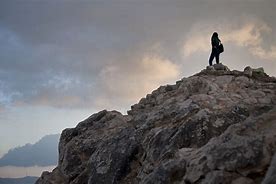 Discretionary Beneficiaries
Settlor
Donor
Survivorship Clause
Split Trust, Bare Trust, Gift Trust
Probate
Letter of Wishes
Rules of Intestacy
HMRC
Inheritance Tax
Right Money
Right Hands
Right Time
Peace of mind
Security
Someone to trust
Proper Job!!
TRANSLATE
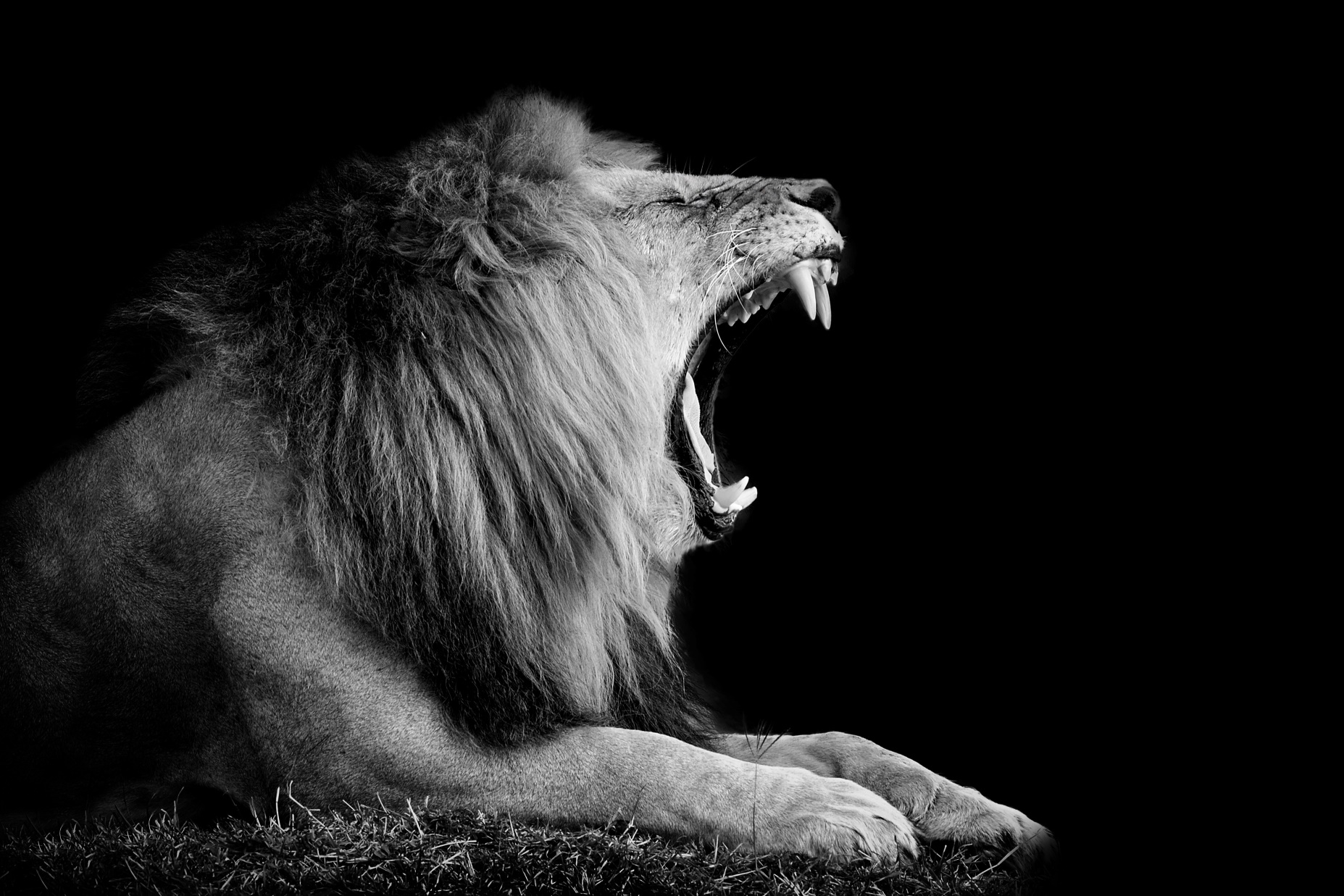 The Trust Process
Richard Coulson


3 Rs
Choosing a Trustee (3)
Trustee Nomination Form
Explain Send 3 Rs and Trustee Guide (any provider) 
Reinforce client understanding
Client Phones Trustees to expect your call
Send 3 Rs and the Trustee Guide (any provider)
Call Trustees to book appointment (Zoom/screen share)
35 minutes max
The Trustee call – show 9 boxes 
Objectives – a) gain agreement to be trustee
        b) gain agreement for trust audit / factfind
Confirm to client Trustees x 3 agreements
Confirm Trustees 1, 2 and 3 to each other
Repeat the process on Trustee/new client
By putting your personal protection policies in trust, you can make sure the right money makes it into the right hands at the right time.

If we told you about a product that:
was free
could save you 40p in every £1
could save you months of legal wrangling

Would you be interested?

That product is a trust. Putting your policy in a trust:
is free
may save inheritance tax
avoids probate delay


Give yourself complete peace of mind. Call and speak to us today about the essential benefits of putting your personal protection policies in a trust.
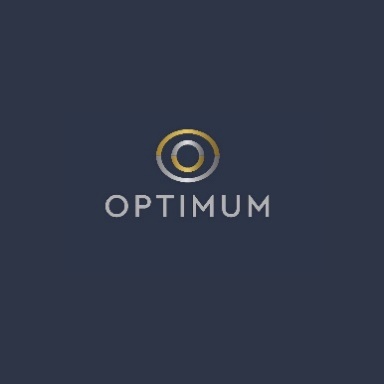 TRUSTS
Made Simple
£
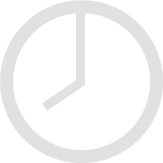 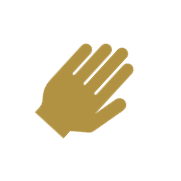 202 Oakbrook Road
Sheffield, S11 7ED

Telephone: 0114 229 1900
Web: www.optimumfs.co.uk
Is your life insurance policy written in trust?
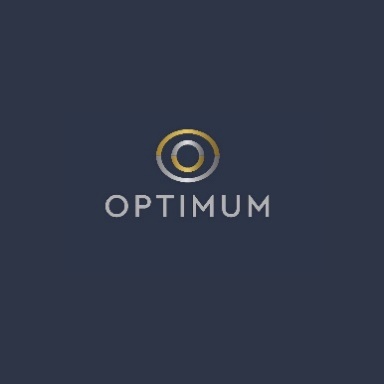 Right hands
Trusts are ﬂexible, which means you have control over who will beneﬁt from your cover and who will be responsible for making sure that happens.
Right money
You can use a trust to give some or all of the beneﬁts from your life or critical illness insurance policies to other people such as a spouse or children. This means that the beneﬁts you give away would not form part of your estate if you die and therefore would not be subject to Inheritance tax.
Right time
If your policy is written in trust it allows your insurance provider to pay any claim you make more quickly than they could if the policy wasn’t written in trust. If a policy isn’t written under trust your personal representatives may have to obtain a Grant of Representation before they can deal with your policy. That process could take several months.
right time
right money
right hands
£
£
£
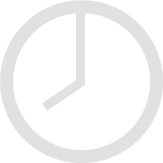 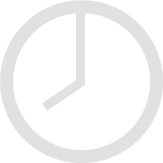 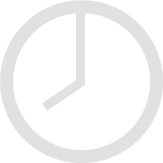 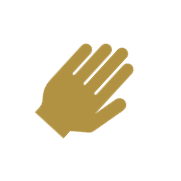 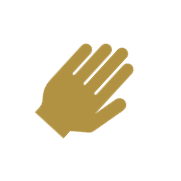 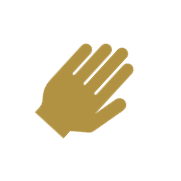 Inheritance tax is currently payable at 40% on any part of an estate valued over £325,000 (2019/2020). If you don’t put your personal protection policies in trust, any payment on claim is added to your estate for Inheritance tax calculation purposes.
When you’re setting up a trust, you have control over who will administer any money paid out from a claim (the trustees) and who will beneﬁt from any money paid out (the beneﬁciaries). You can also ensure that you personally receive any beneﬁts that you wish to retain for yourself. A good example of this would be a payment following a critical illness claim.
.
With the correct advice, putting your policy in trust is simple and can avoid this delay. There are several trust options and forms available so we are here to help ensure that you are able to decide which one best suits your own unique personal circumstances.
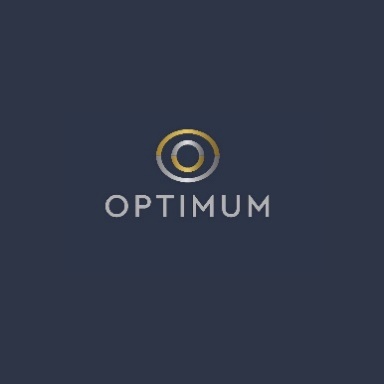 Back
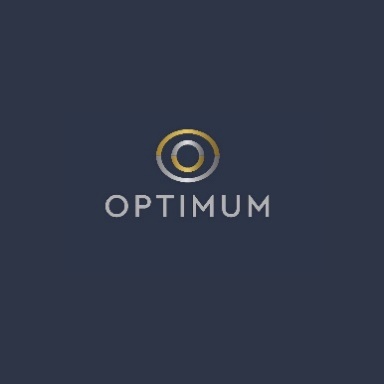 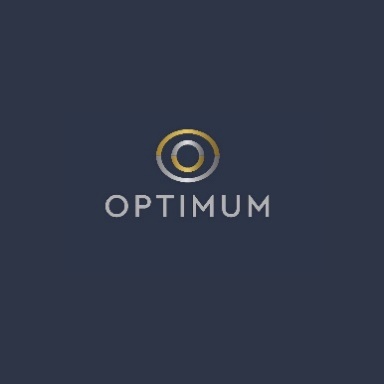 Choosing a Trustee
Relationship TRUSTee
Age
Financial Situation / Awareness
Family
Health
Location
Mindset
Back
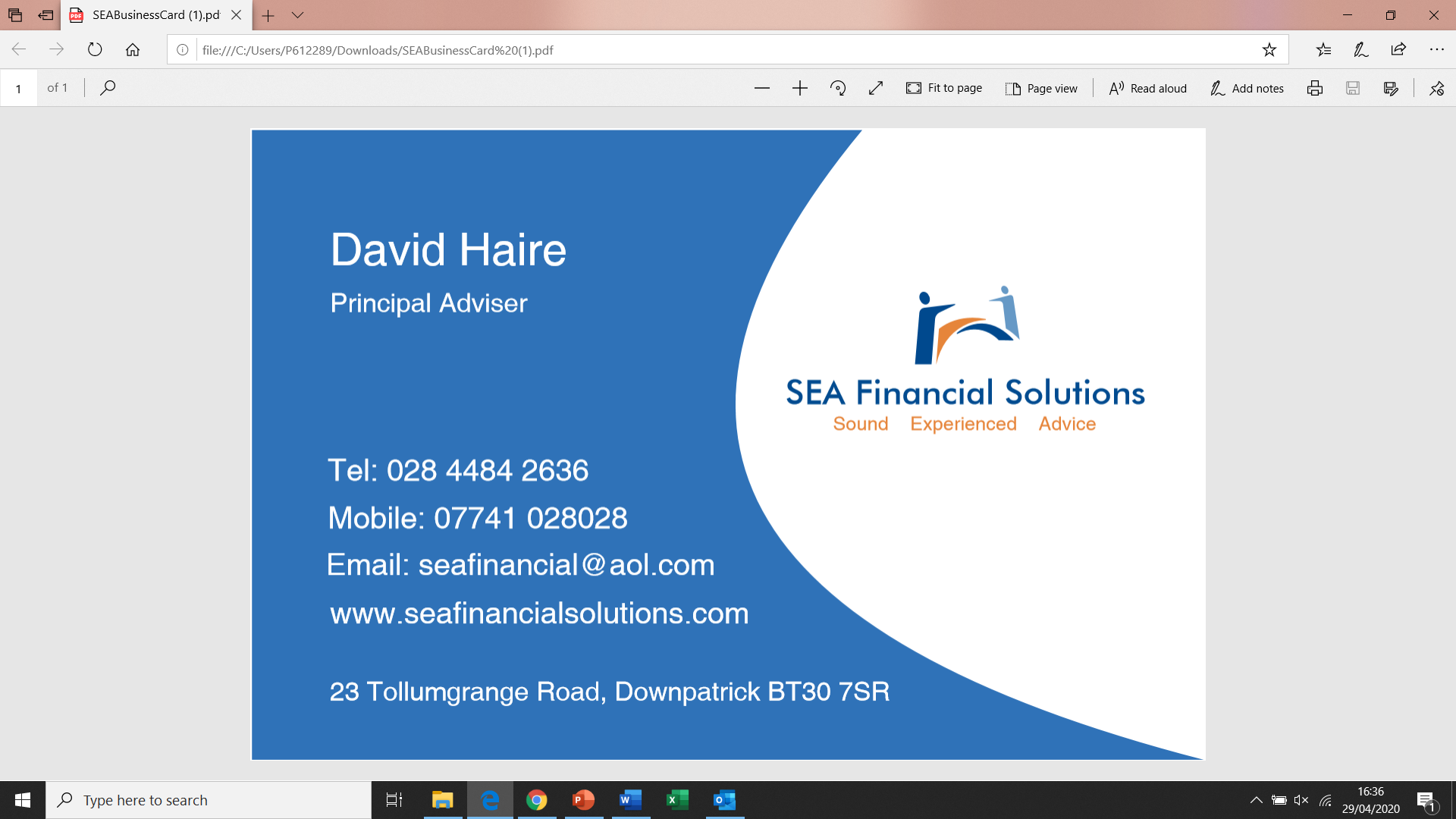 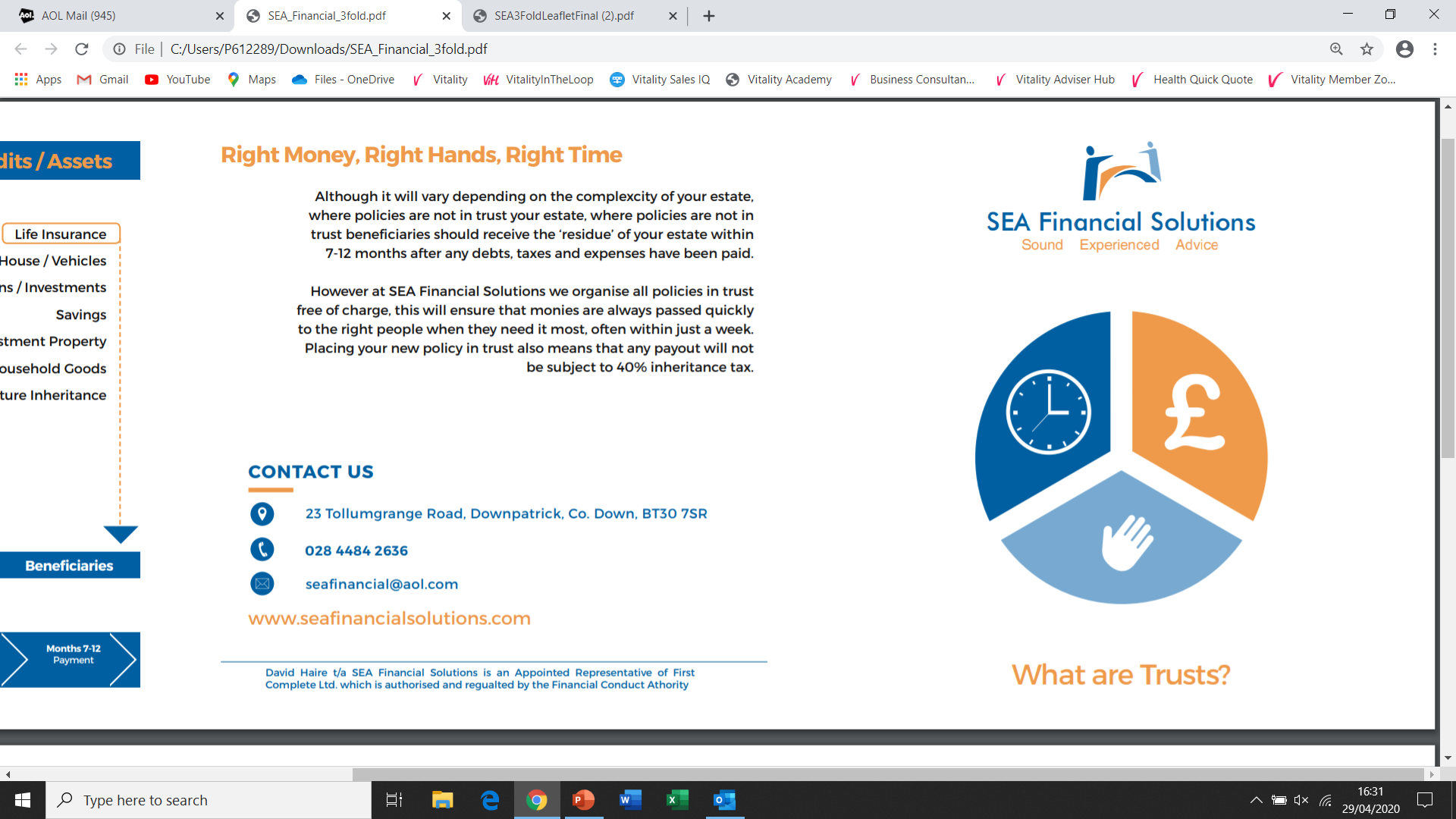 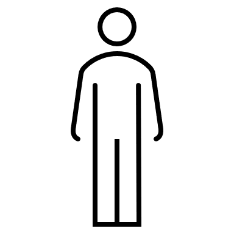 Liabilities
Mortgage/Rent
Utilities
Insurance
Rates
T.V.
Phone
Assets
Life Insurance
House
Car
Personal Possessions
Future Inheritance
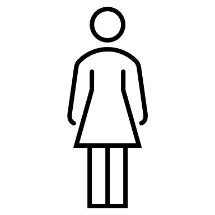 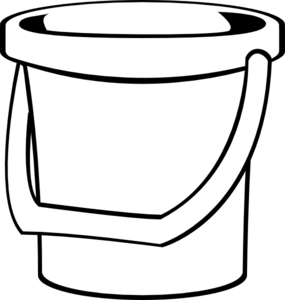 £1,000 pm
ESTATE
Next of Kin
Tax Man 40%
IHT
£325,000
Grant of Probate
9-12 Months
Net Estate
Solicitor
2%-10%
Discretionary Trust
10-14 Days
(100%)
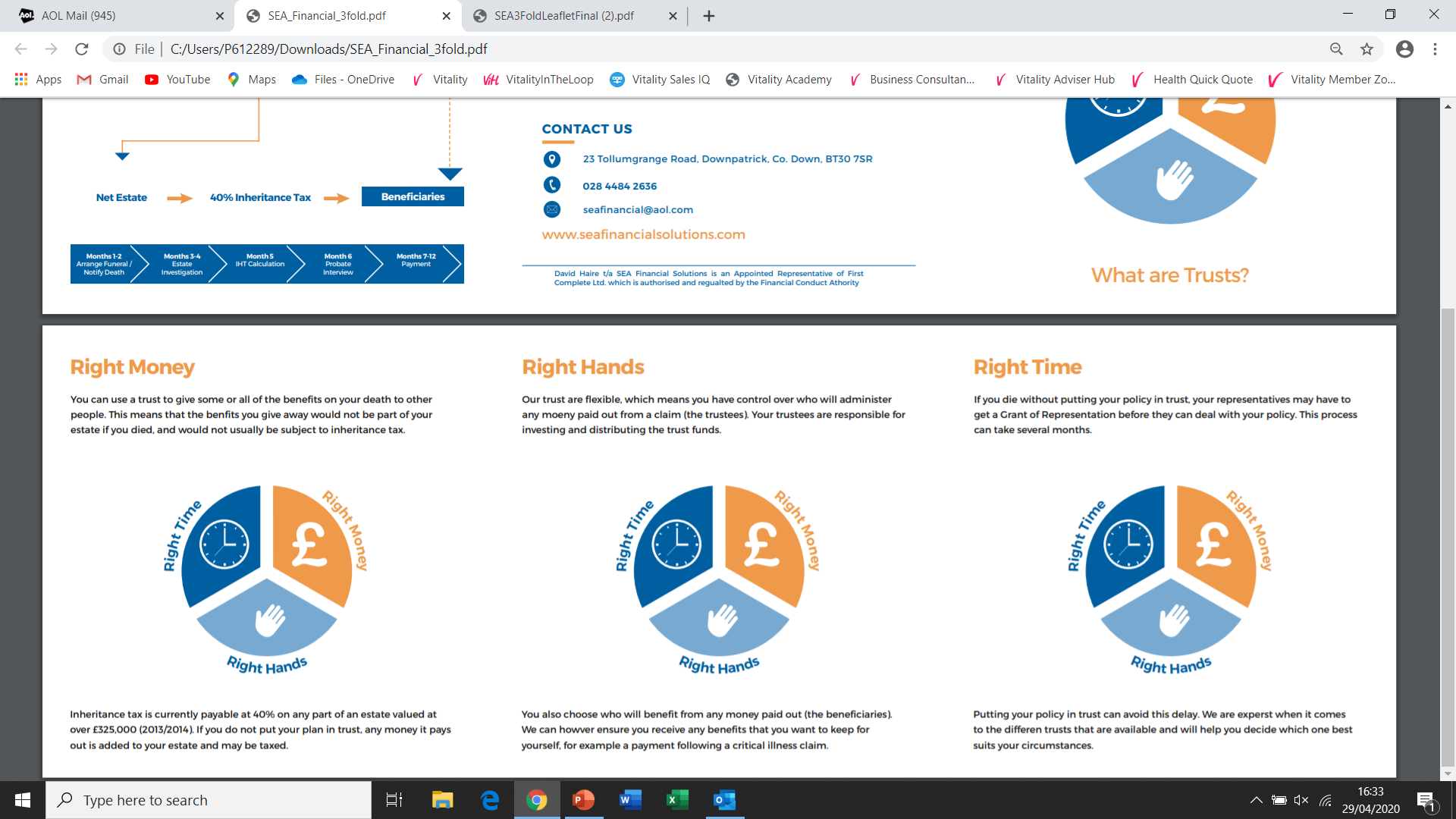 Trustee Guide
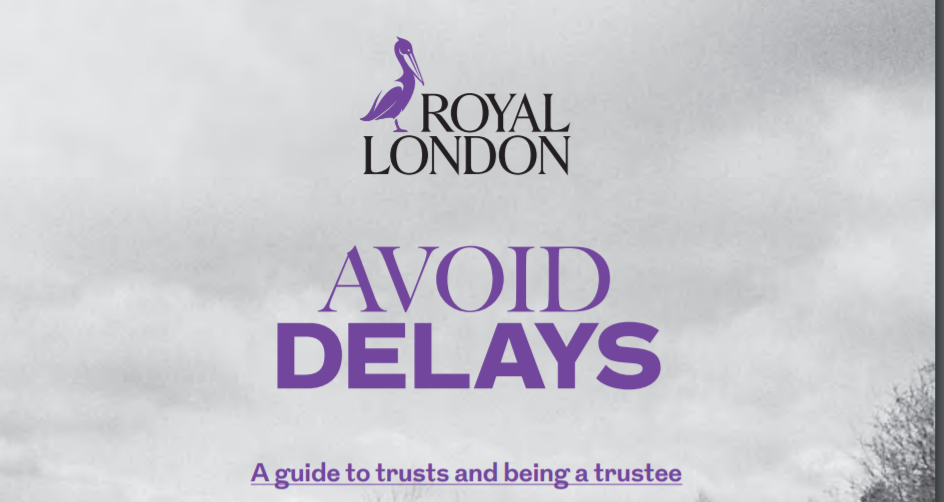 x3
Back
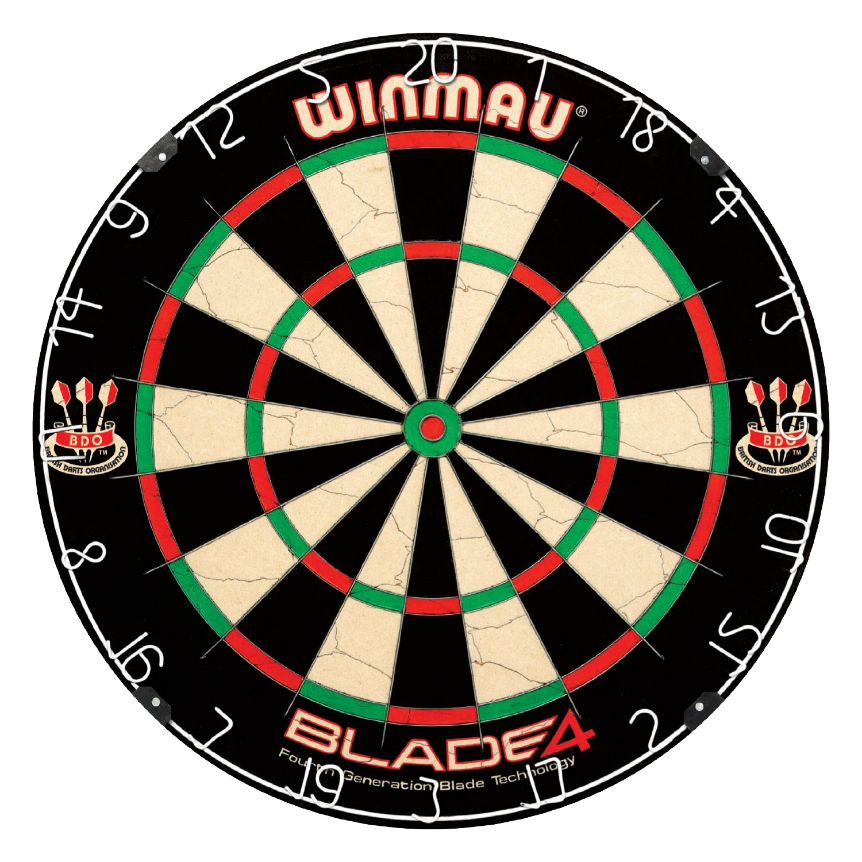 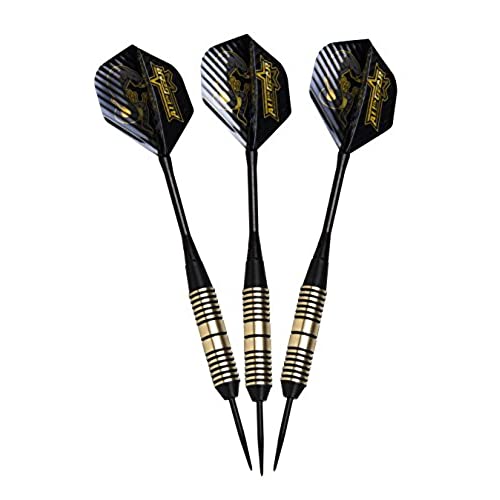 Trustee Nomination Form
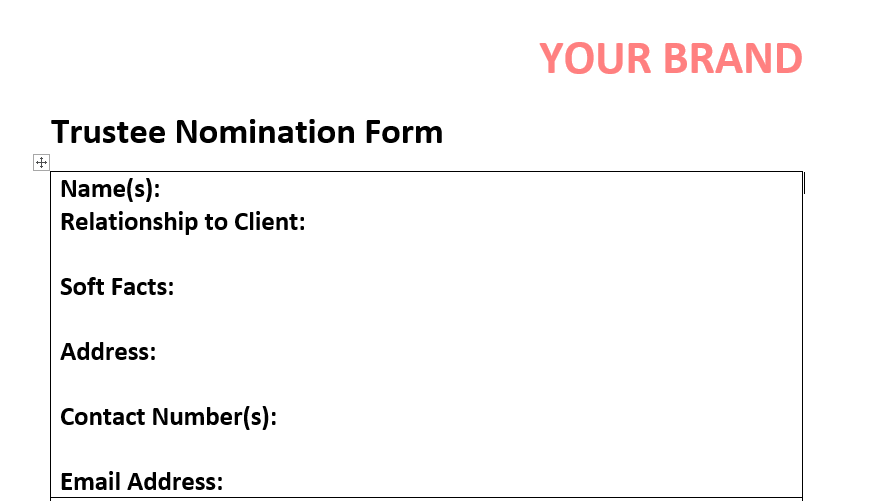 x3
Back
Explain
Relationship TRUSTee
Age
Financial Situation / Awareness
Family
Health
Location
Mindset
Back
Reinforce Client Understanding
Richard
Annie
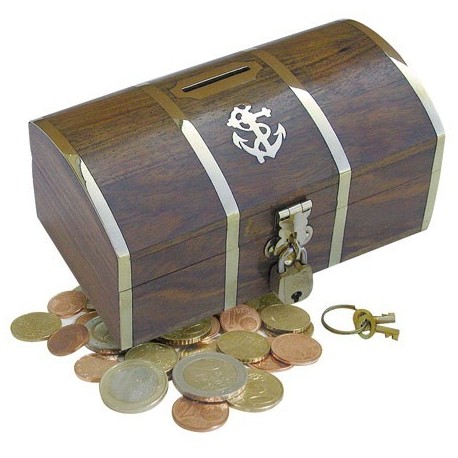 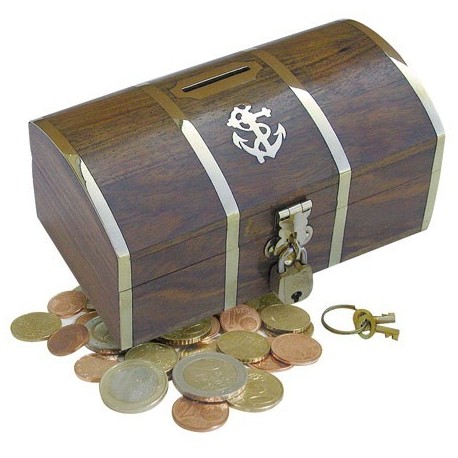 £360k 16yrs
£22,500pa 14yrs
£32.49pm
£18.26pm
3 Keyholders
Trustees

Letter of wishes
Back
Recap the process
Trustee
Trustee
Dave and Helen
Woodbridge
Bob & Jackie 
Scott
Rich and Annie
Coulson
Trustee
Trustee
Trustee
Trustee
Free Trust Audit
Design Protection Portfolio
URGENT 14 days
(Homework)
Back
[Speaker Notes: Introduce the money maze and work through it.]
Request Trustees / Client
Email / Letters attached
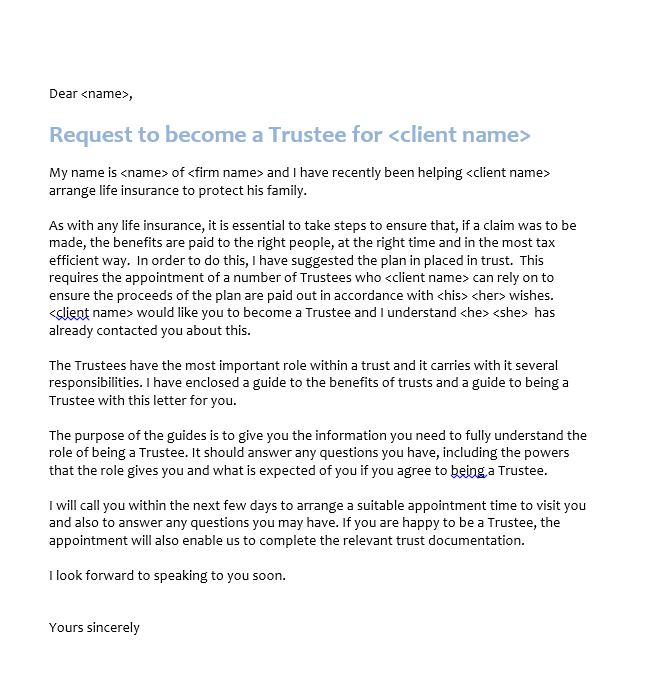 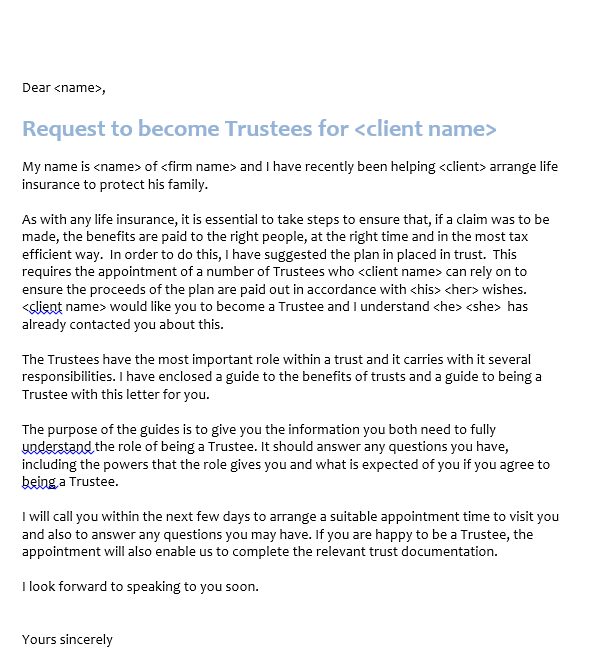 Back
[Speaker Notes: Introduce the money maze and work through it.]
Send 3Rs and Trustee Guide
Recorded Delivery on Saturday morning
(Branded envelopes)

Email Read/Receipt CONFIDENTIAL – PLEASE READ
Back
Call Trustees Script
Hi, is that Helen?  Yes
This is Matt Chapman speaking, I have been designing Richard & Annie Coulson’s Protection Portfolio for them.
Did Annie and Richard mention I would call? Yes
That’s great.
I have sent you some information regarding your responsibilities as a Trustee, did you get it? Yes 
That’s great.   
I now need to book some time with you this week as early as possible, to run through that info in detail and answer any questions you may have.
I have my diary handy, would you prefer a morning or afternoon appointment? Daytime or evening?
Wednesday or Thursday? 6.15pm or 8pm?
How long will it take?  2 hours (NO CHANCE) 
How long will it take? No longer than 35 minutes! (That’s fine)
 That’s great, Helen (female decision maker/chancellor/family protector).  I look forward to meeting/talking to you this Thursday at 6.15pm
Back
Trustee Call / Zoom
Build rapport 
Annie & Rich Trustee journey (share 
Reinforce Annie & Rich Protection Portfolio
2 x Treasure Chests Sums Assured & Premiums
3 Keyholders
3 Rs and Trustee Guide, any questions?
Are you already a trustee?
Is your portfolio in trust?
Free trust audit offer
REPEAT PROCESS
Back
[Speaker Notes: Introduce the money maze and work through it.]
Money Maze
A
R
A
R
Trustees  x3

Matthew
Harriet
Lillie
WILL x 3 referrals
[Speaker Notes: Introduce the money maze and work through it.]
Recap the process
Trustee
Trustee
Dave and Helen
Woodbridge
Bob & Jackie 
Scott
Rich and Annie
Coulson
Trustee
Trustee
Trustee
Trustee
Free Trust Audit
Design Protection Portfolio
URGENT 14 days
(Homework)
Back
[Speaker Notes: Introduce the money maze and work through it.]
Reinforce Client Understanding
Richard
Annie
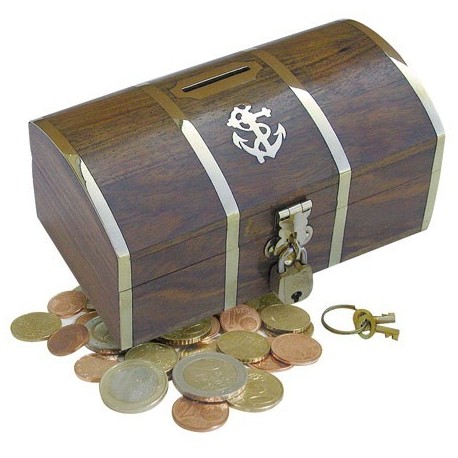 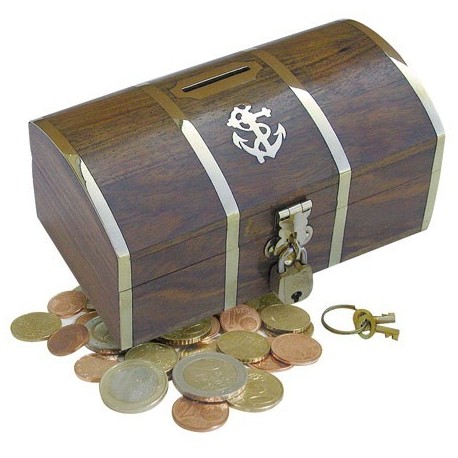 £360k 16yrs
£22,500pa 14yrs
£32.49pm
£18.26pm
3 Keyholders
Trustees

Letter of wishes
Back
Confirm Trustees / Client
Email / Letters attached
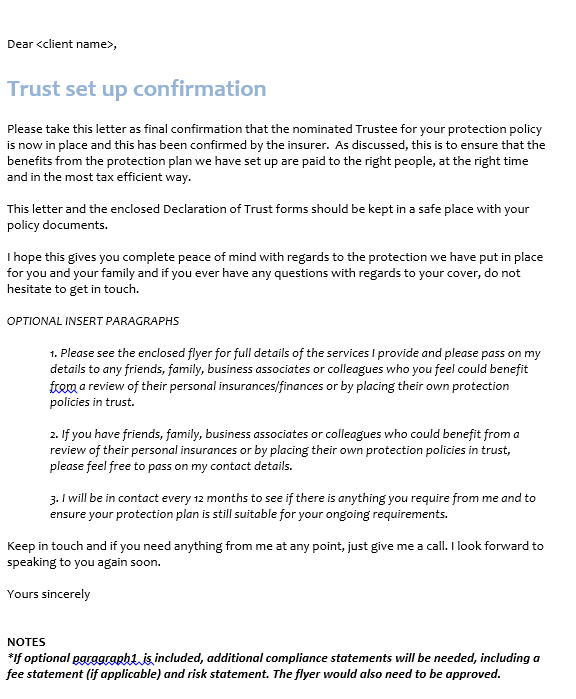 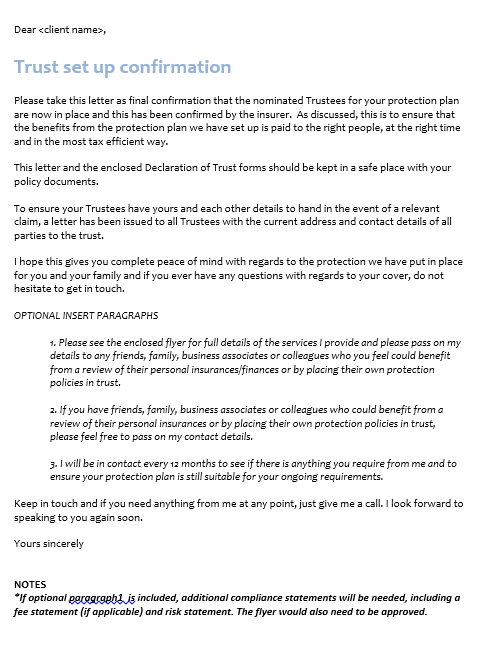 Back
[Speaker Notes: Introduce the money maze and work through it.]
Ring Fencing Clients
Buildings & Contents 	-   Barbed Wire Fence
Trust 		   	-   Electric Fence
Will 		   	-   Crocodile Infested Moat
Compulsory Annual Review 
(Dental Appointment)	-   CCTV
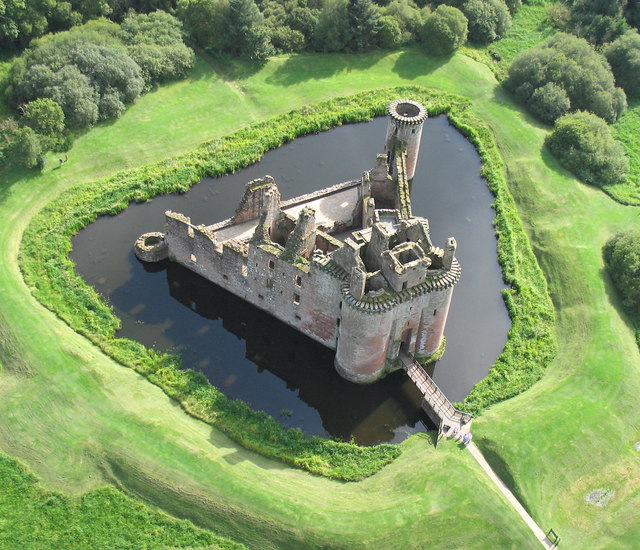 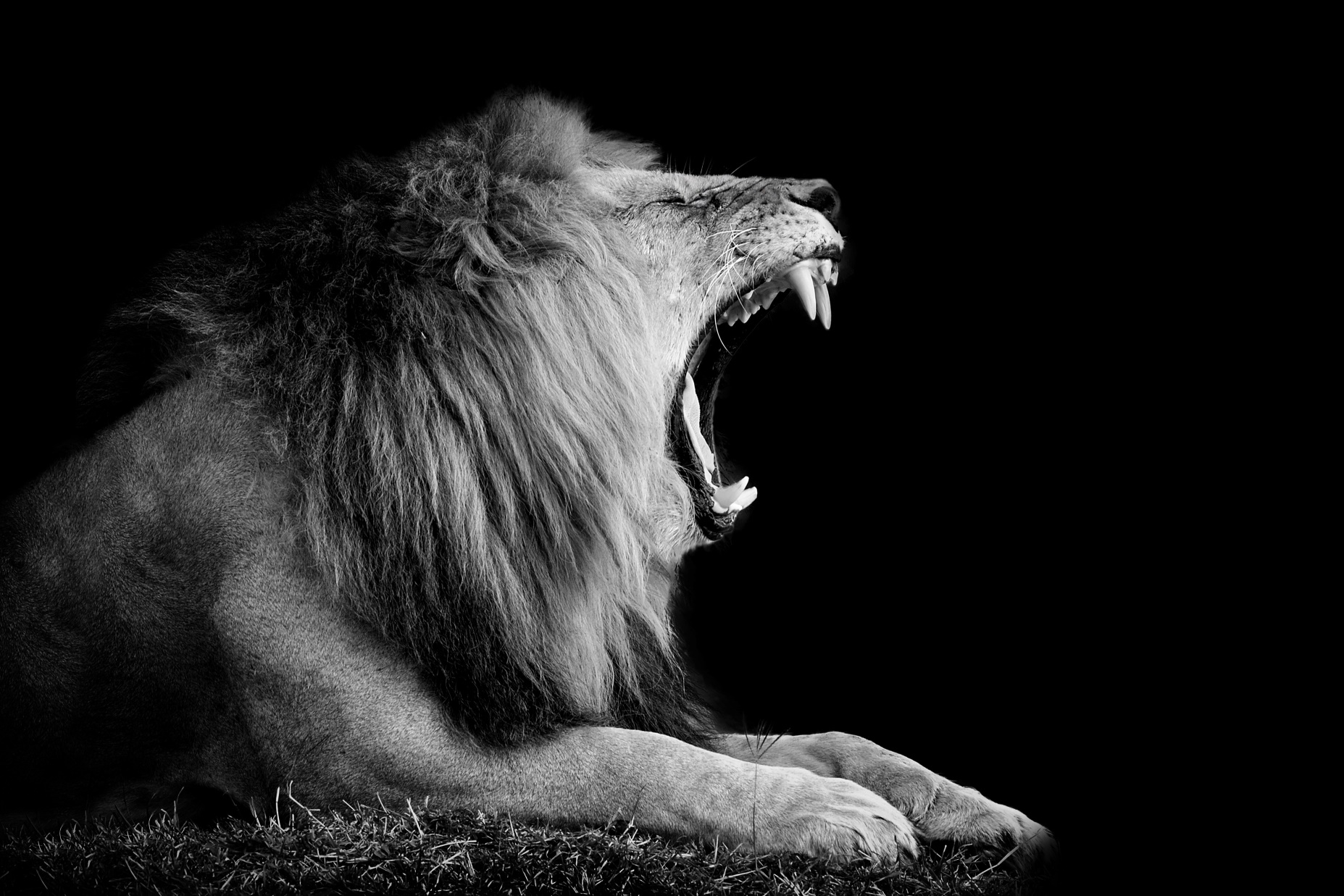 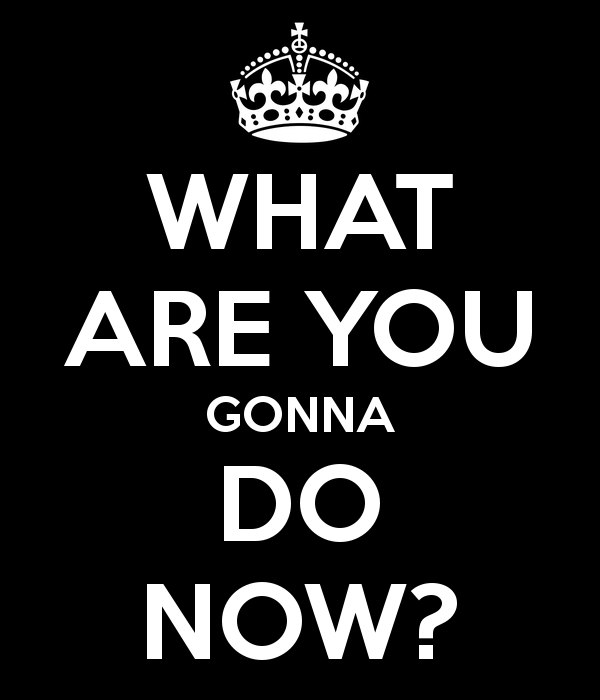 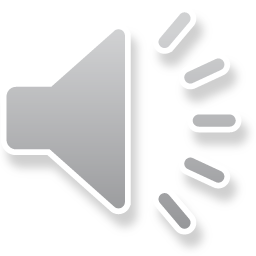 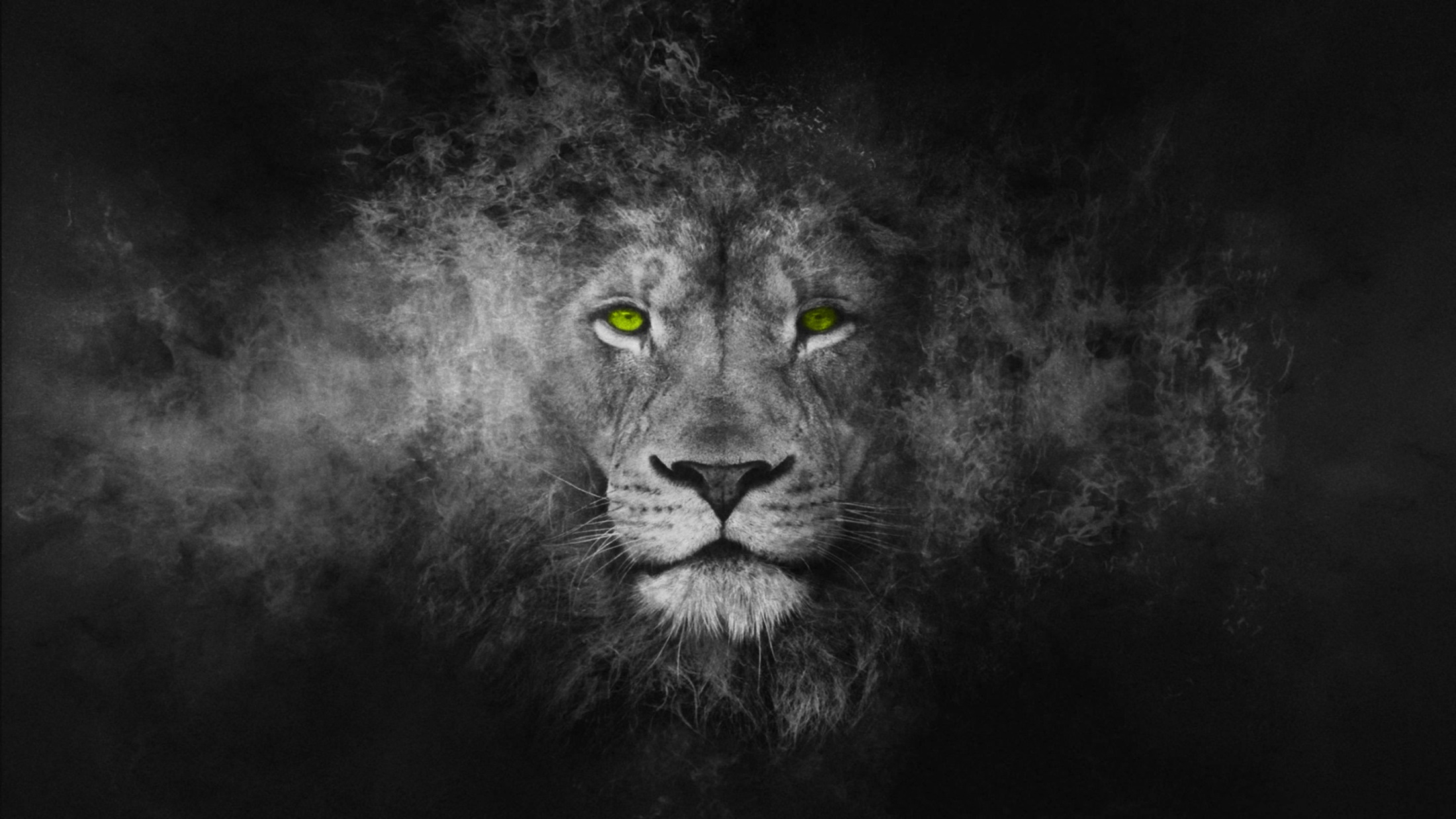 Questions?
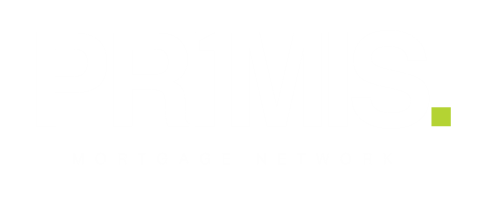